Woodcuts/ Lino Cuts
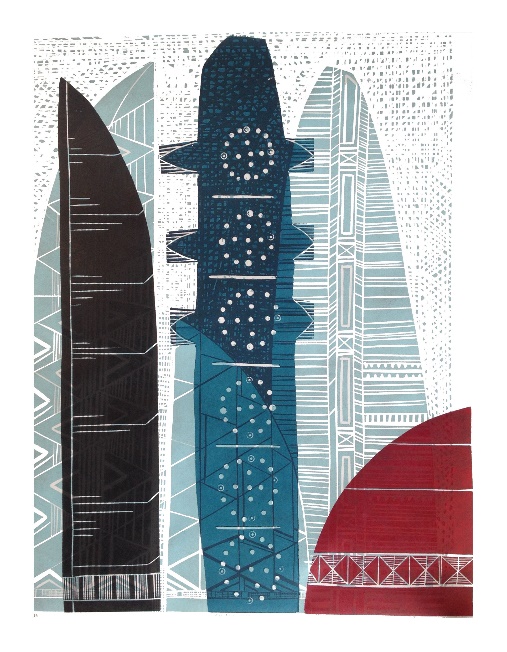 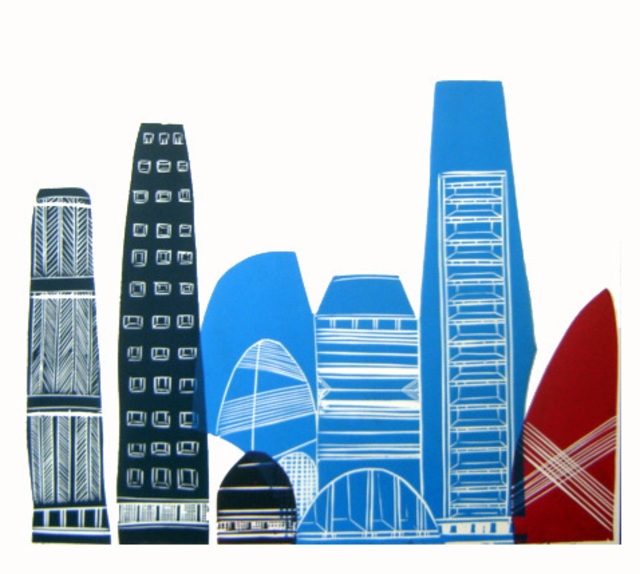 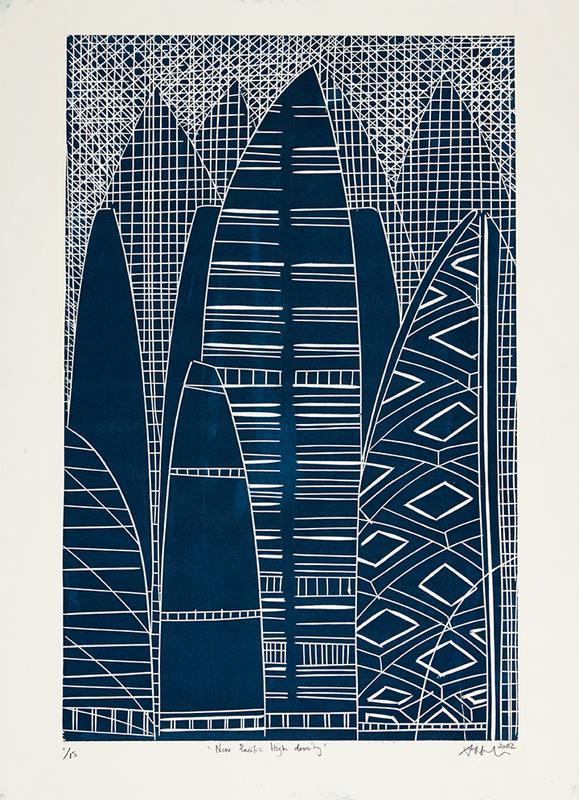 Sheyne Tuffery
https://www.sheynetuffery.com/
https://www.parnellgallery.co.nz/artists/sheyne-tuffery/
Sheyne Tuffery
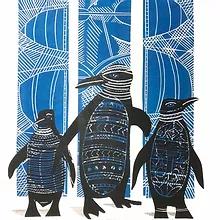 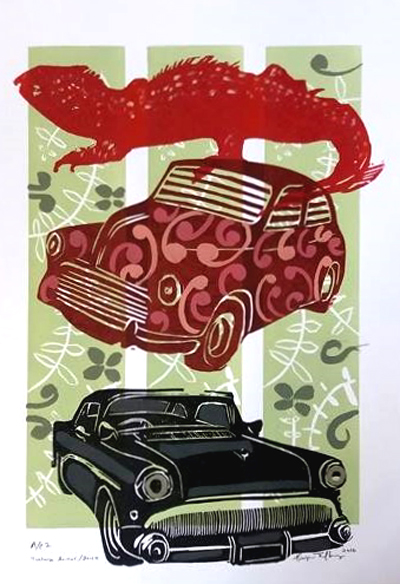 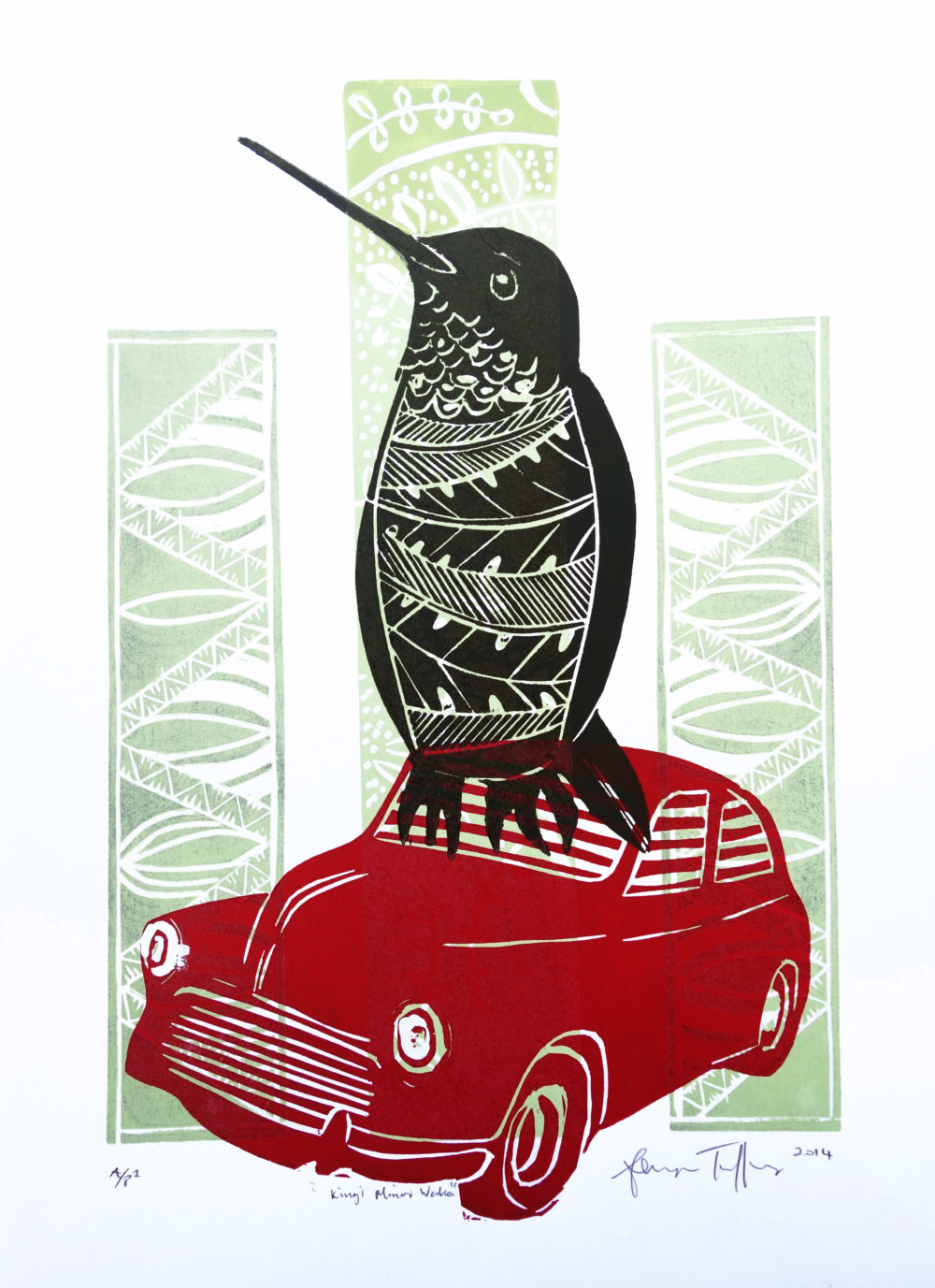 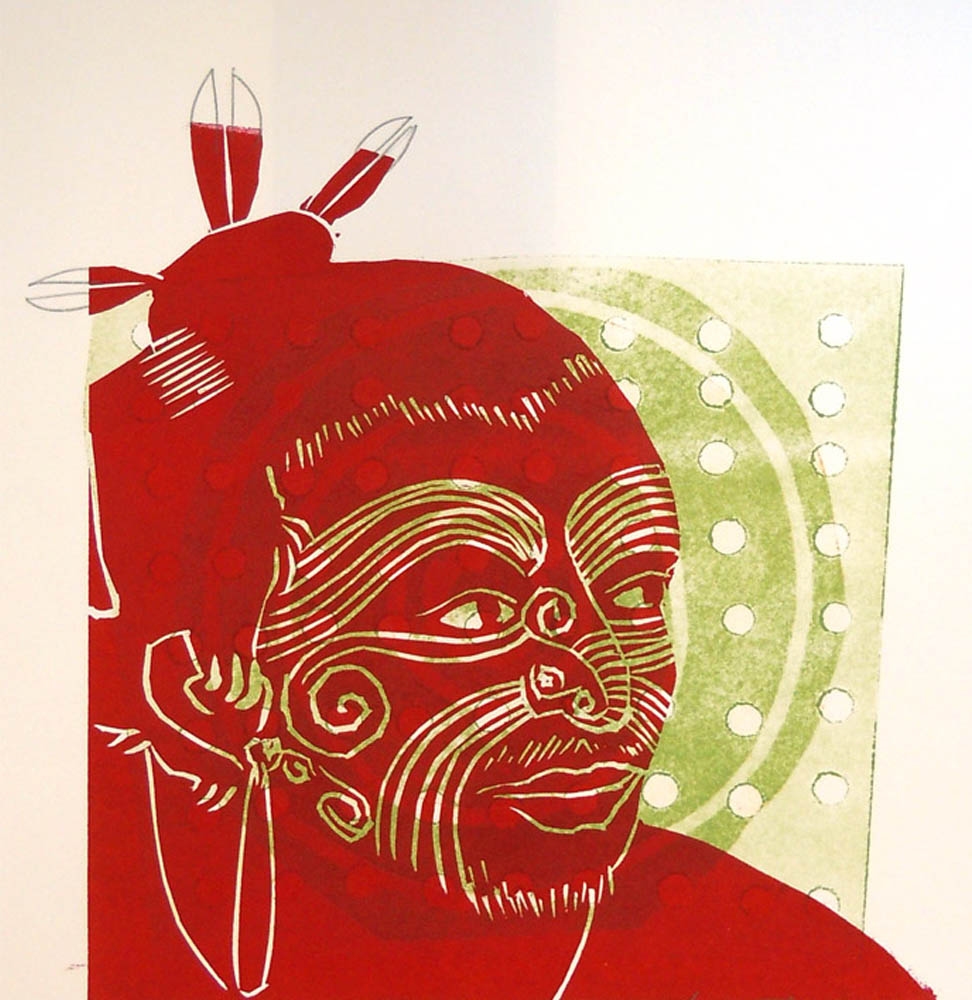 Michel Tuffery
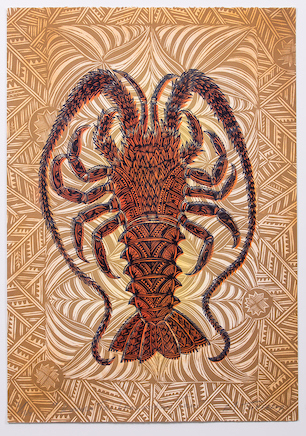 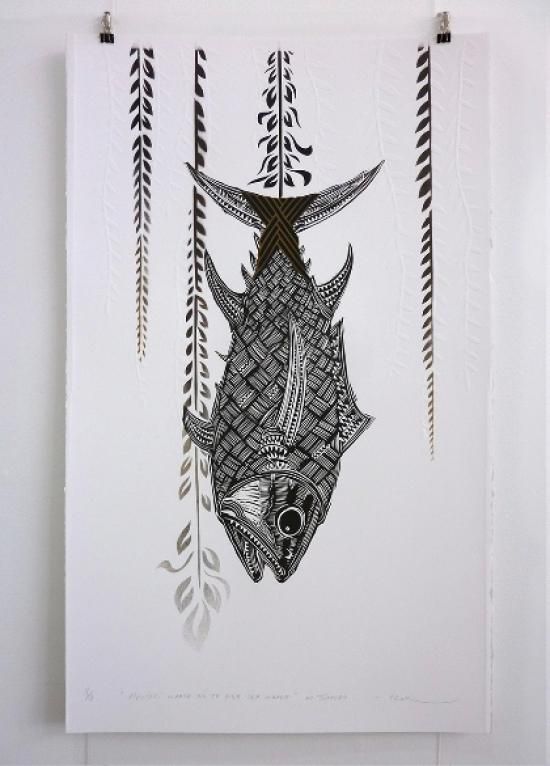 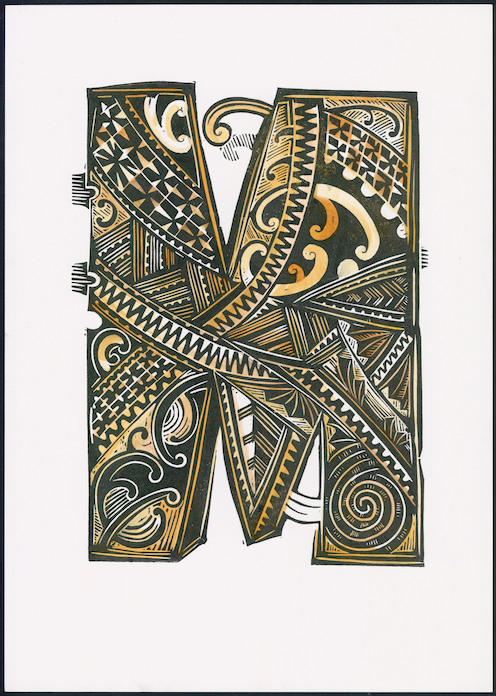 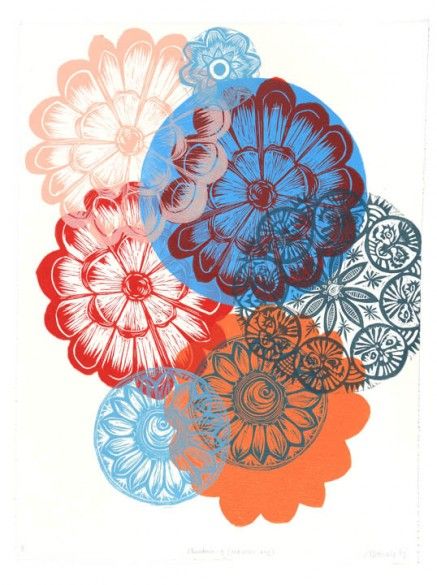 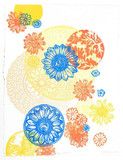 Clair Makwana

http://www.missprint.co.nz
https://www.facebook.com/clare.makwana/
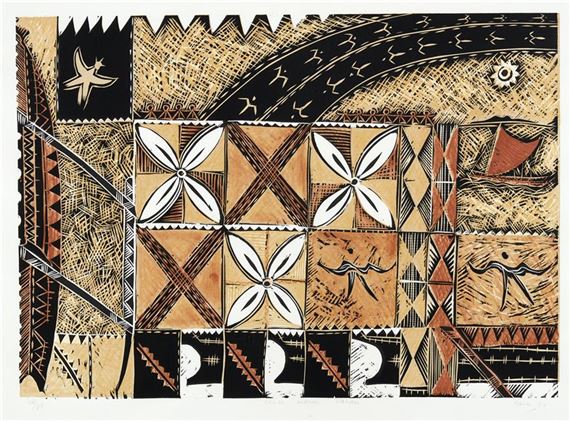 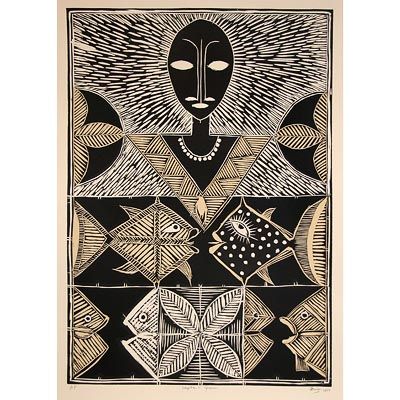 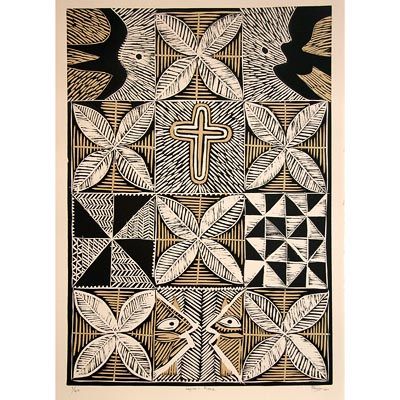 Fatu Feu’u
https://www.pggallery192.co.nz/products-page/fatu-feuu/
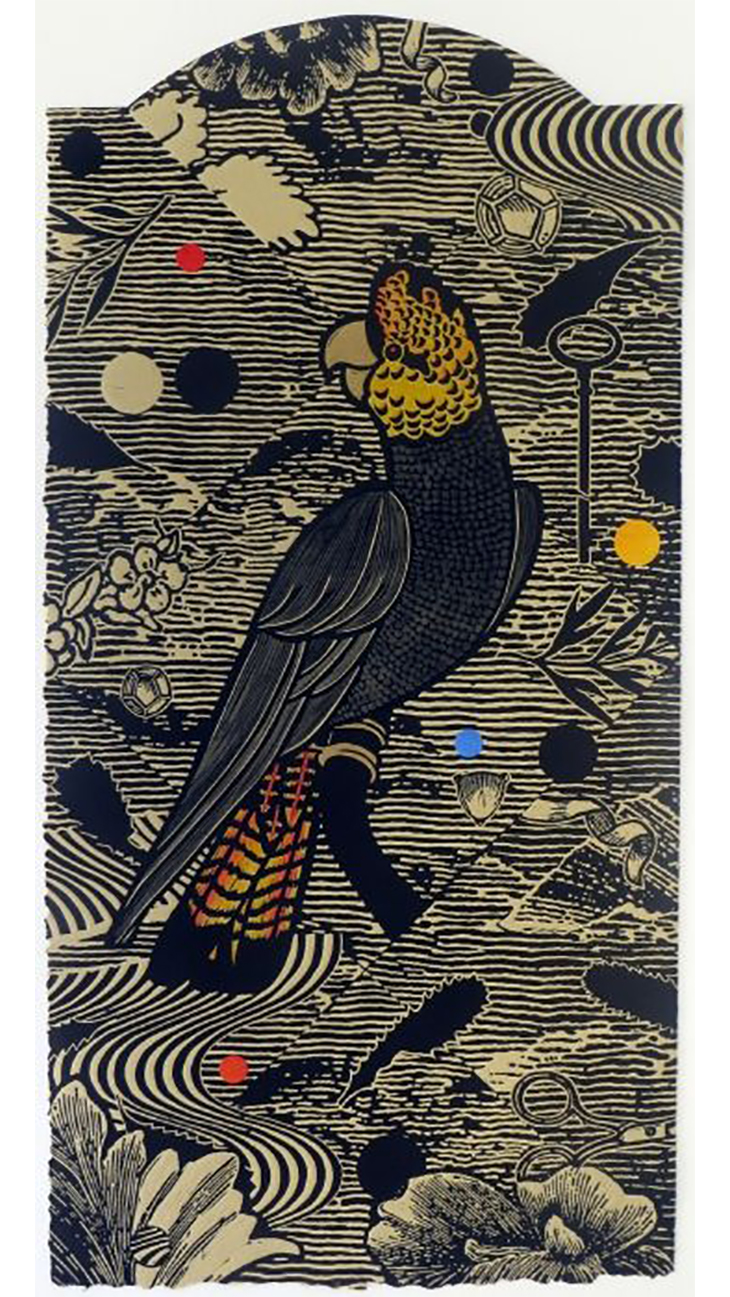 Jenny Kitchenerhttps://www.printmakergallery.com.au/artists-2/jenny-kitchener/
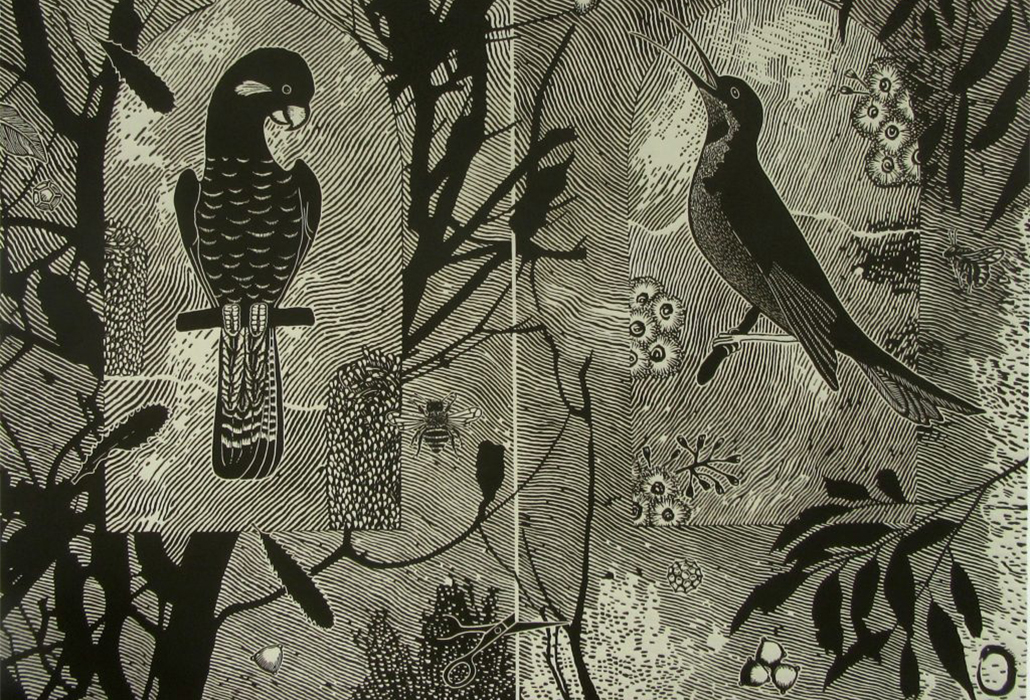 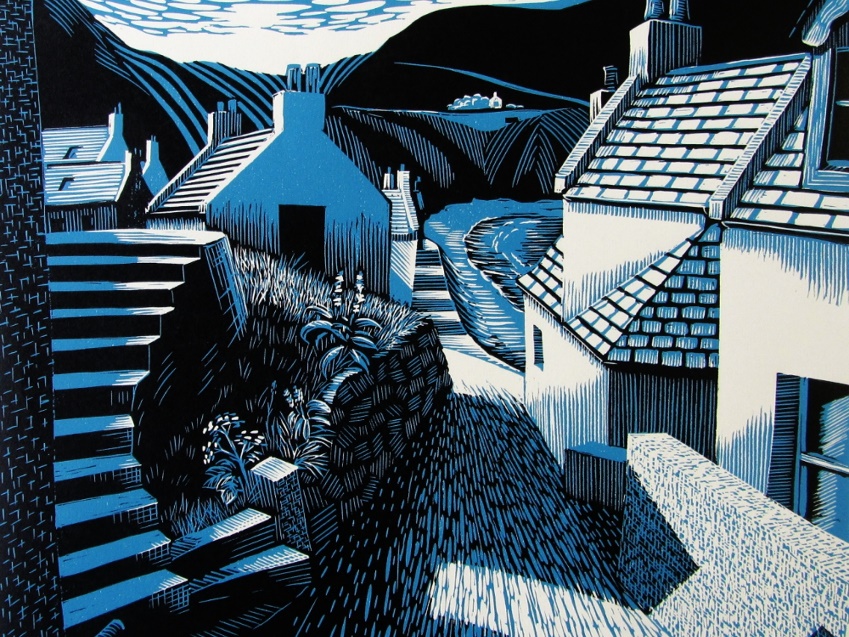 Brian Angushttps://www.bryanangusart.com/lino-prints
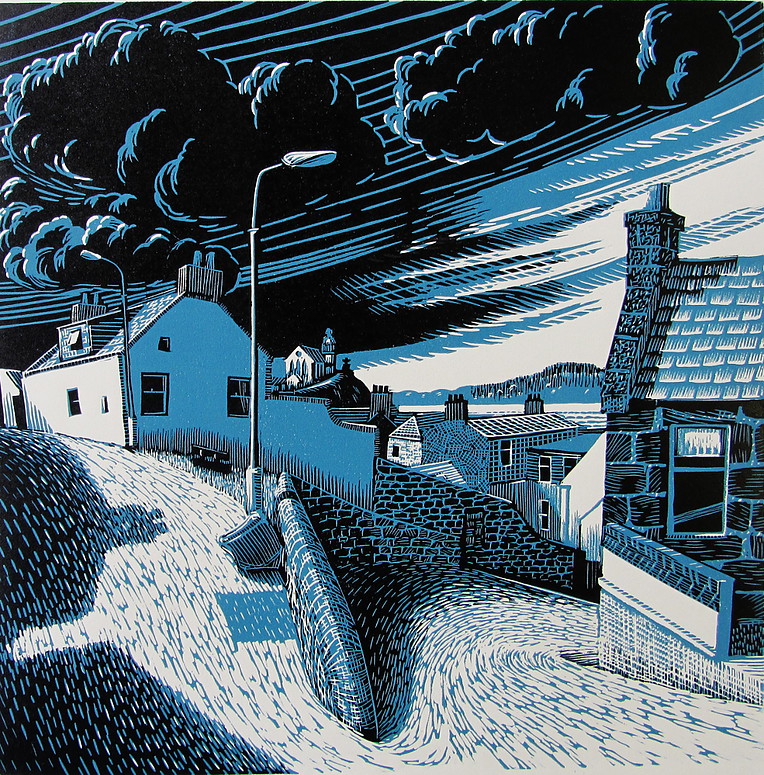 KAREN NEALhttps://www.gallery247.com.au/karen-nealhttps://www.facebook.com/karennealartandprint/
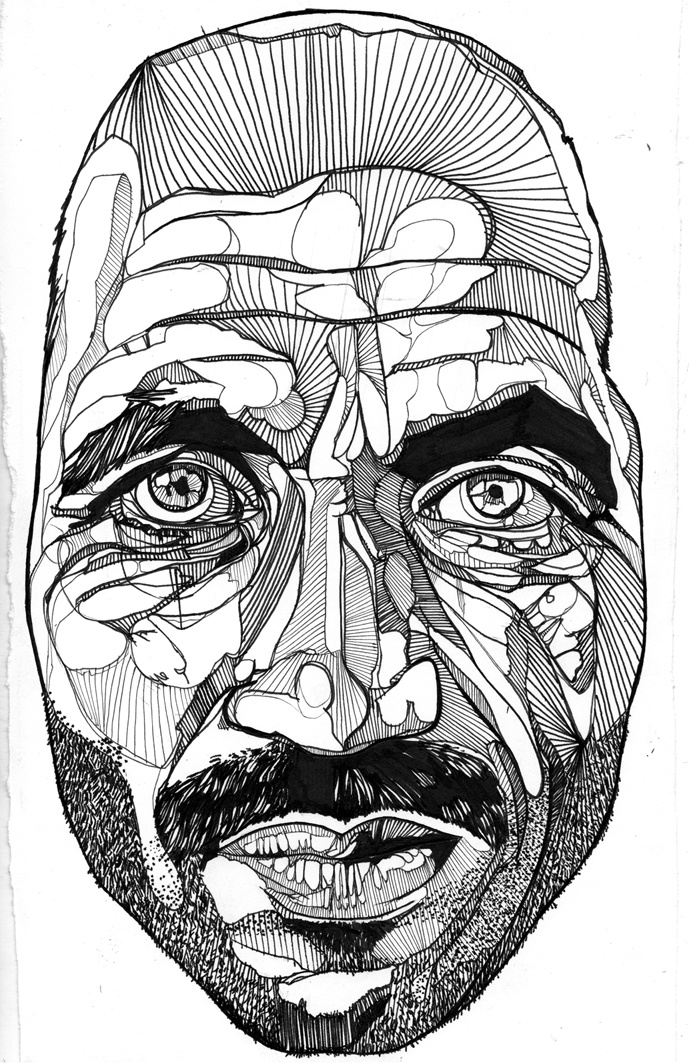 Drawing artist model: Luke Dixon Linear shading to create planar formhttps://www.thebearhug.com/luke-dixon-m2
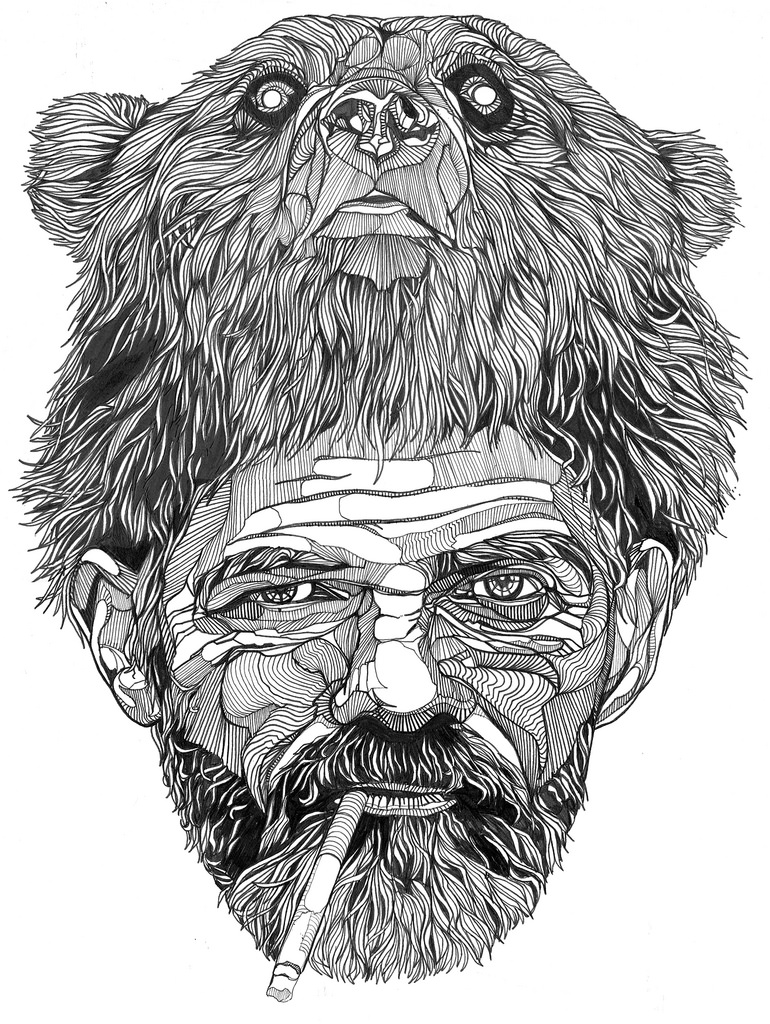 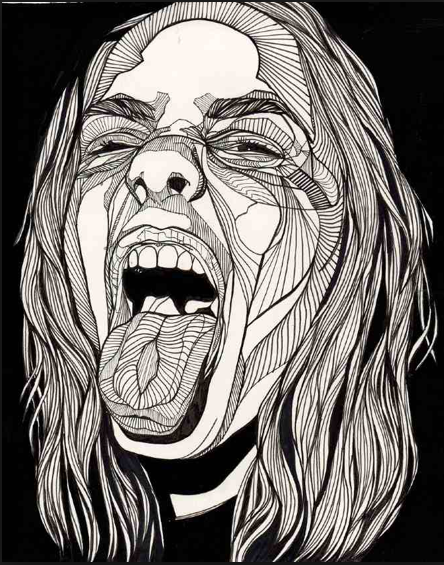 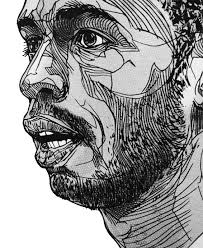 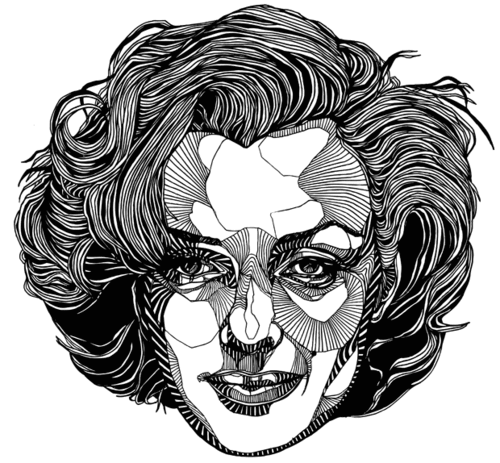 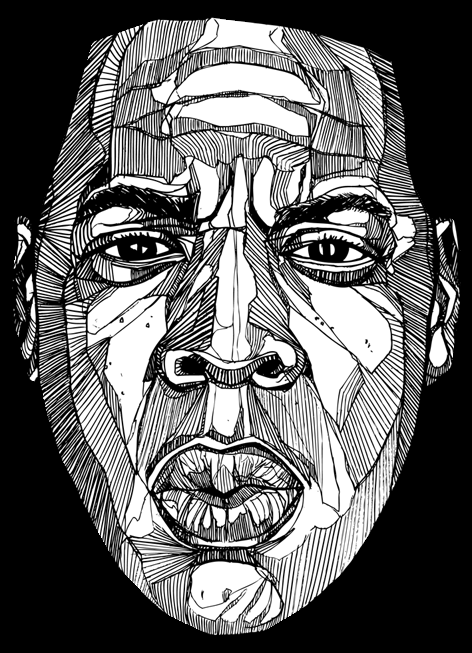 https://www.thebearhug.com/luke-dixon-m2
Luke Dixon
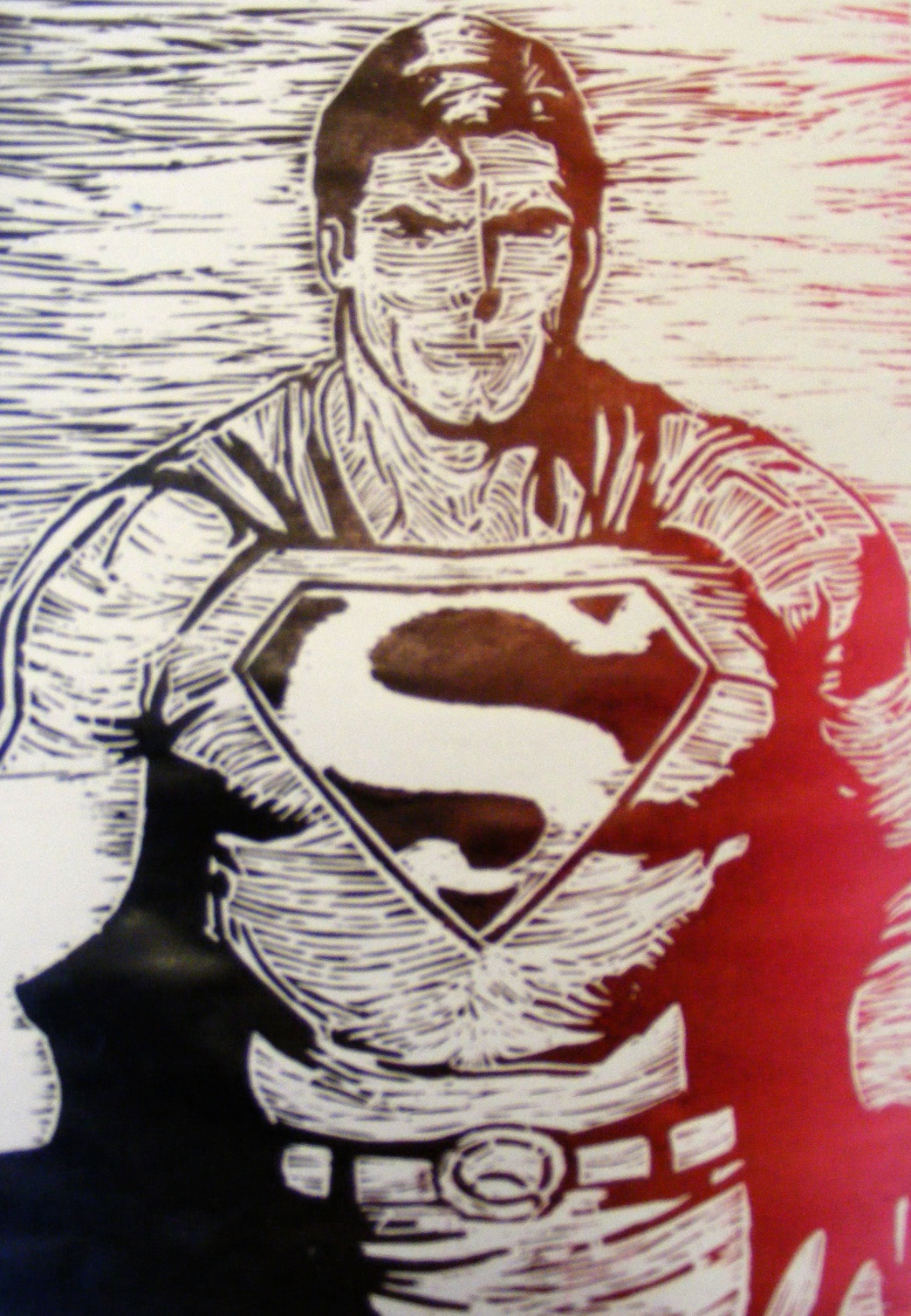 Concentrate on creating form (3D roundness with your cutting lines


Pukekohe High Student - Sam Lataipangai

Year 10<


Year 11>
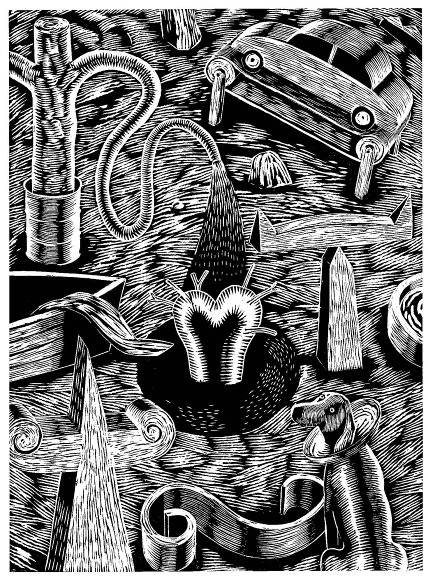 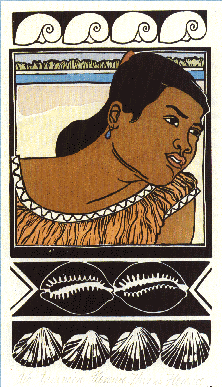 Look at the form Campbell creates with his cutting style – 3d, tonal, detailed – this is your goal!!!!
Robin White , from 28 days in Kiribati, Hand coloured woodcut^
https://collections.tepapa.govt.nz/object/39342
>Brian Campbell –The people who can’t stop making things, 1996
http://www.brianpcampbell.com/woodcuts
Juan R FuentesThe strength of these portraits and the curving lines in them helped inspire a series of reduction woodcut portraits. The use of strong background with clean line work was also a major inspiration.https://juanrfuentes.com/
Look at the contour cutting on the face!!!!!
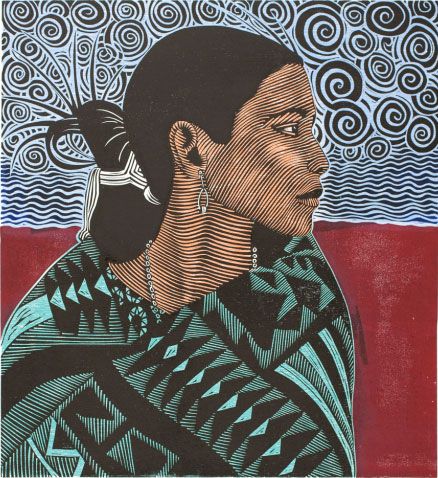 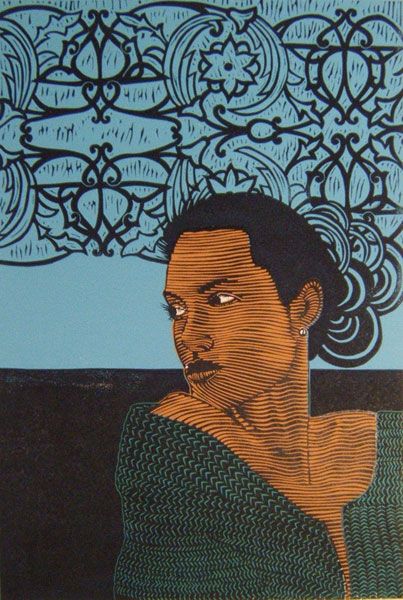 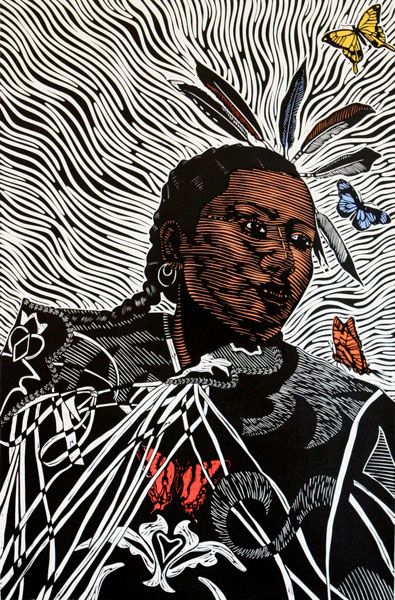 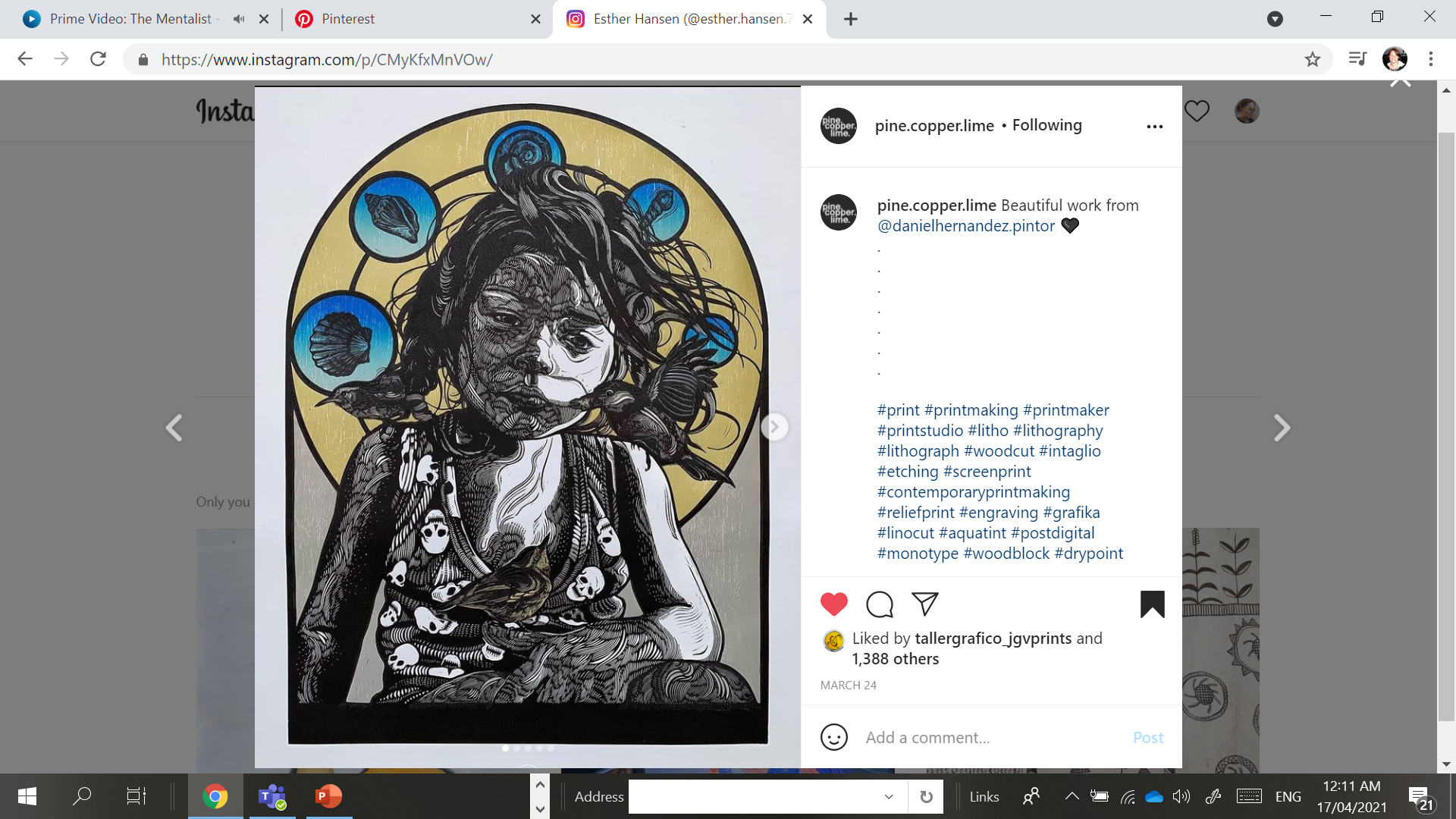 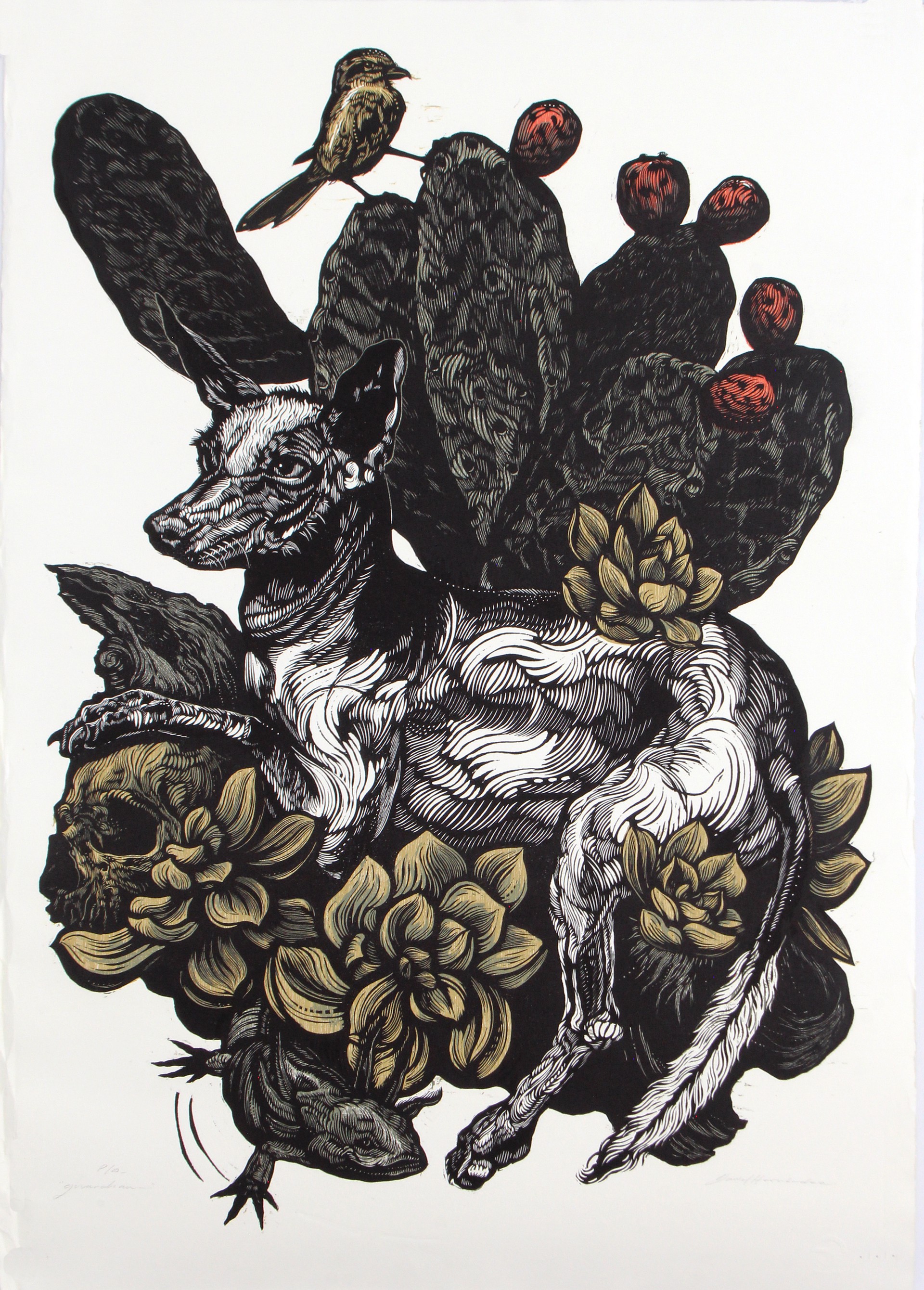 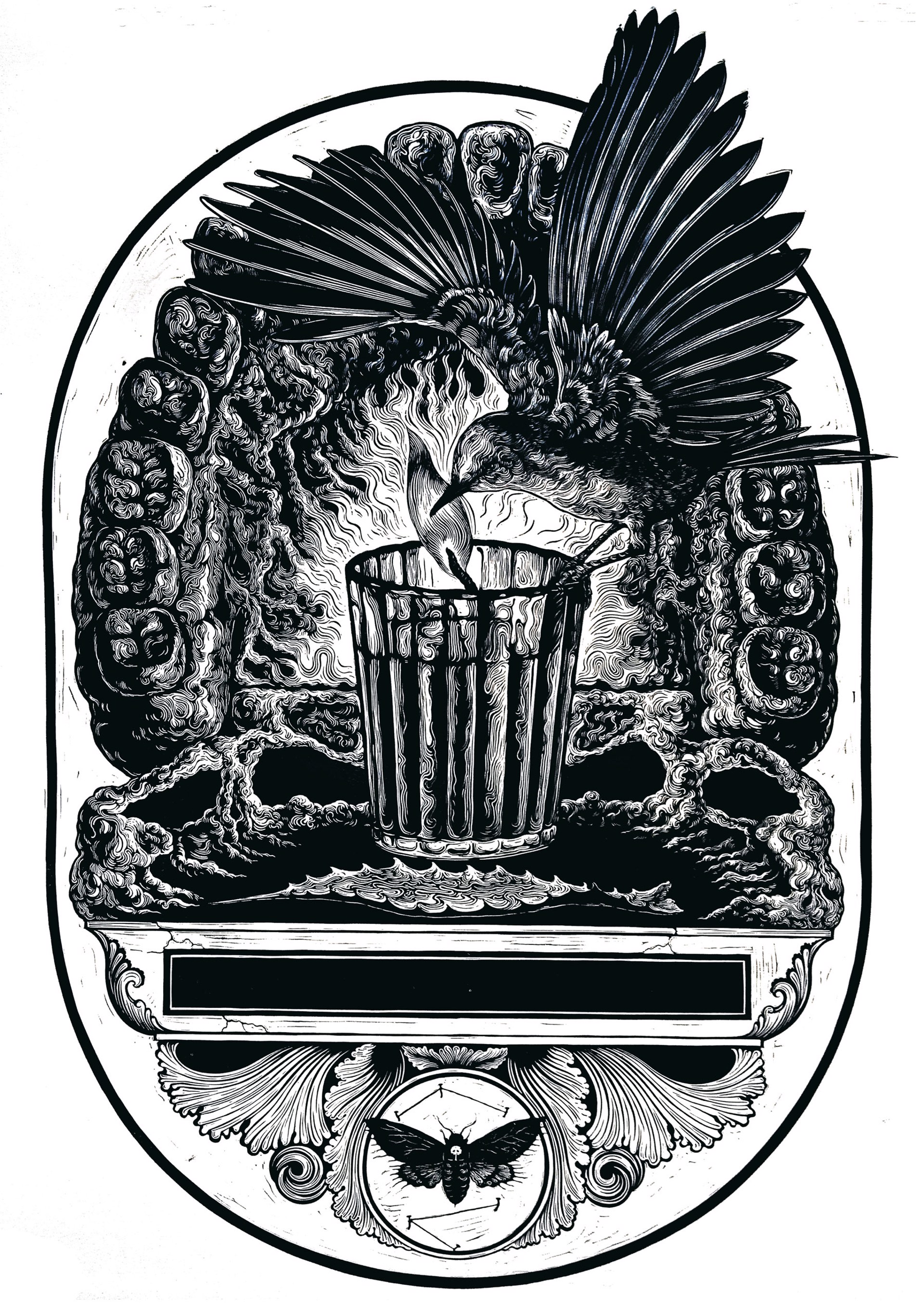 Daniel Hernández
https://hechoamano.org/artist/daniel-hernandez
https://www.instagram.com/danielhernandez.pintor/
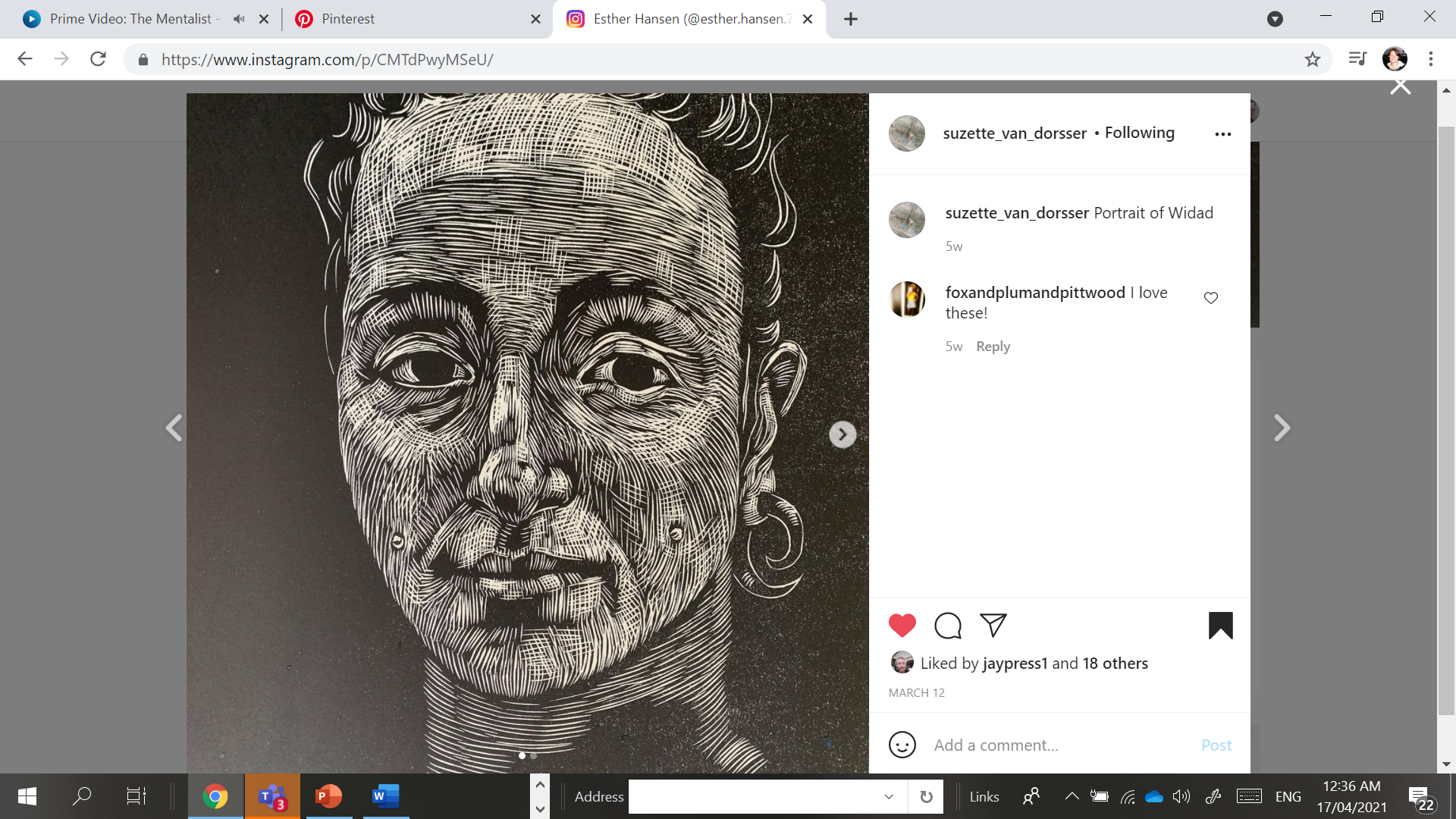 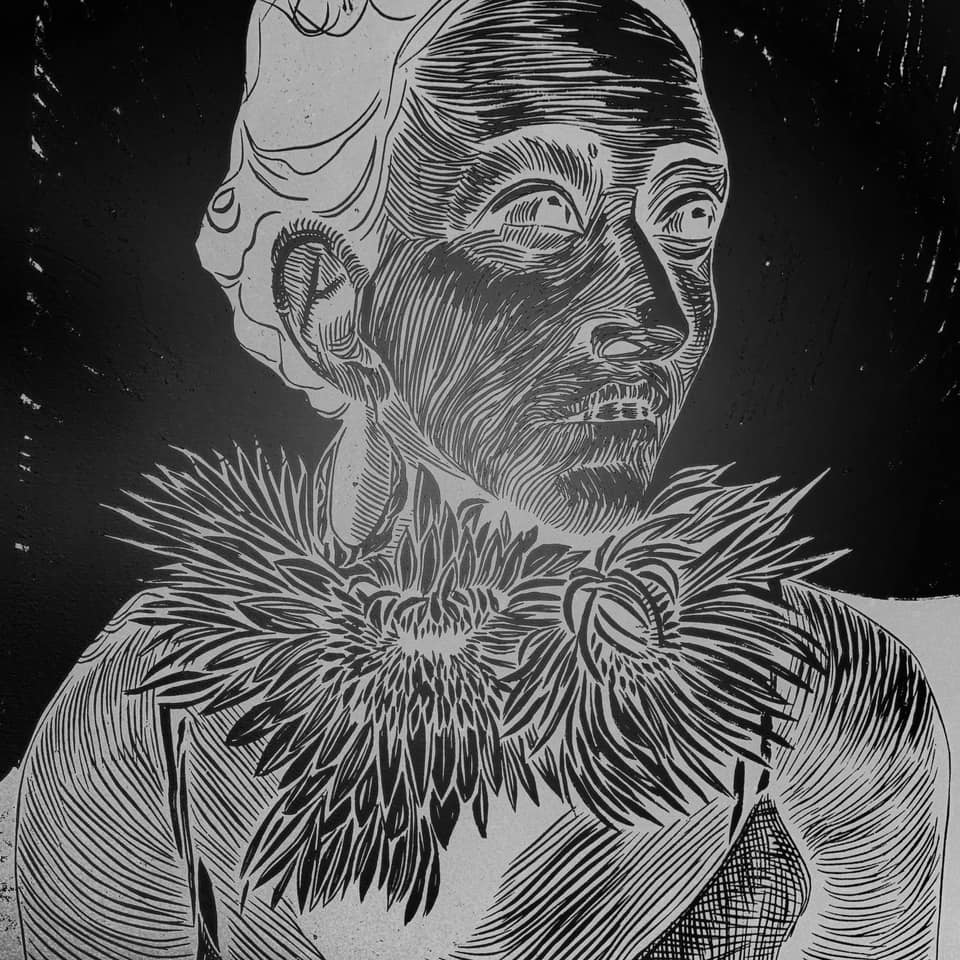 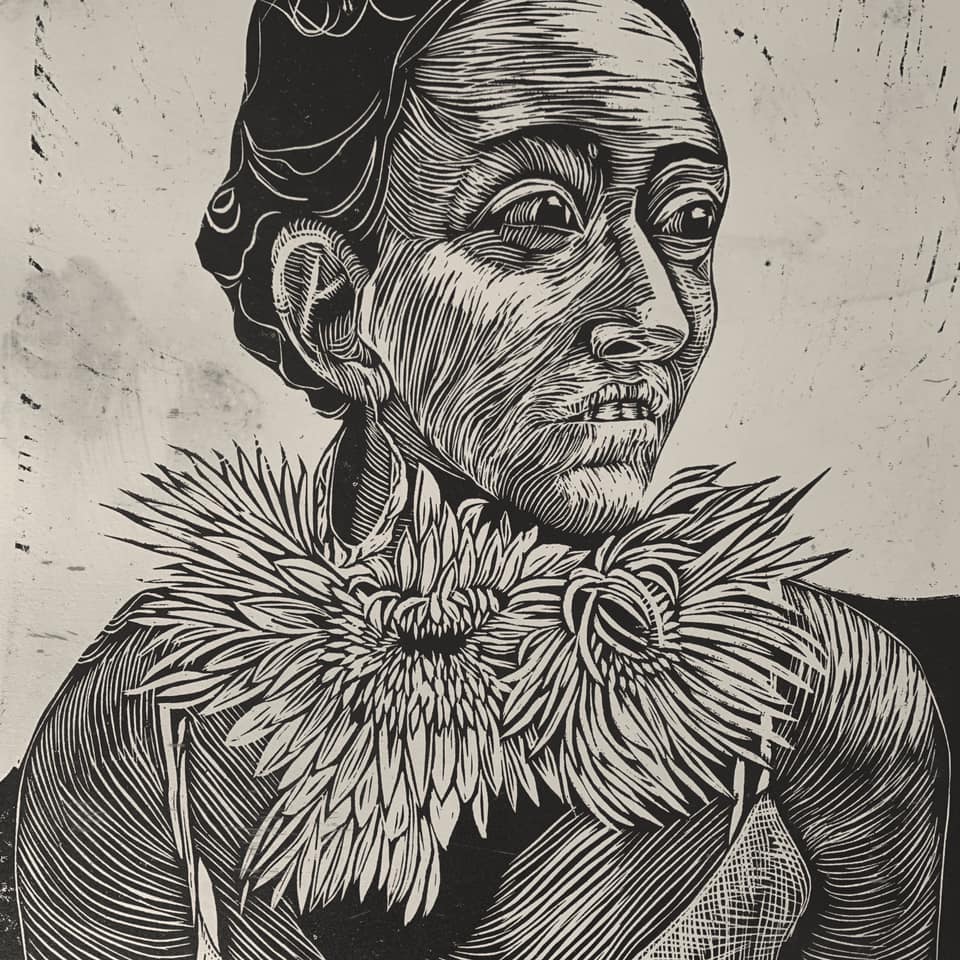 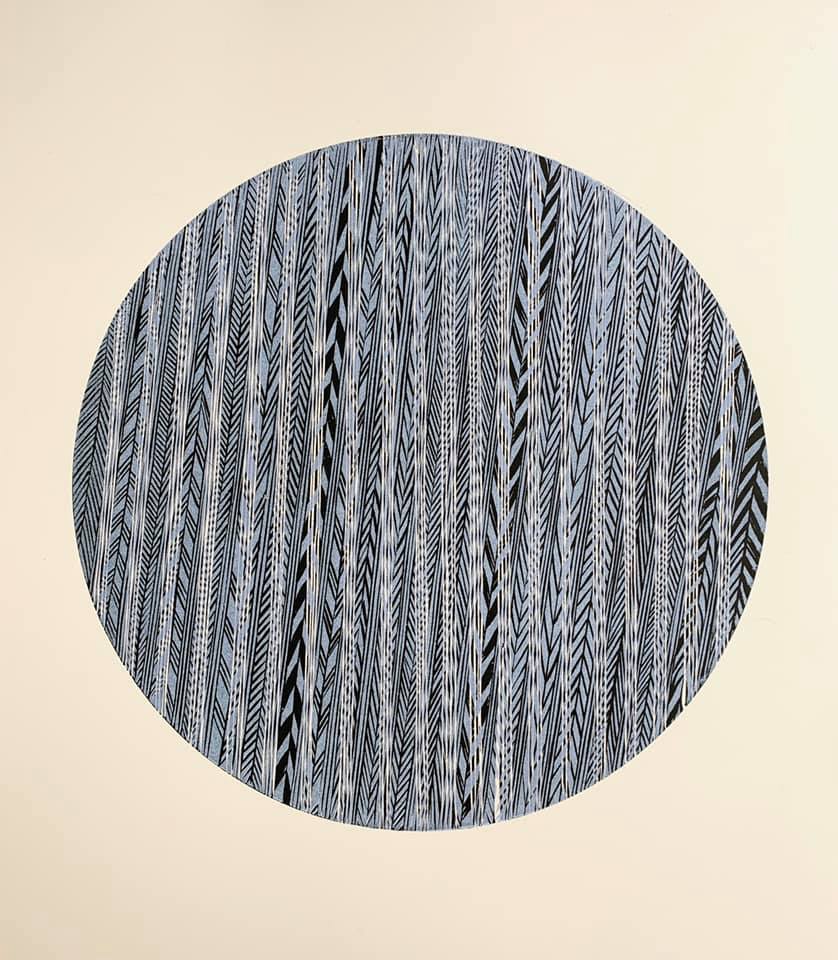 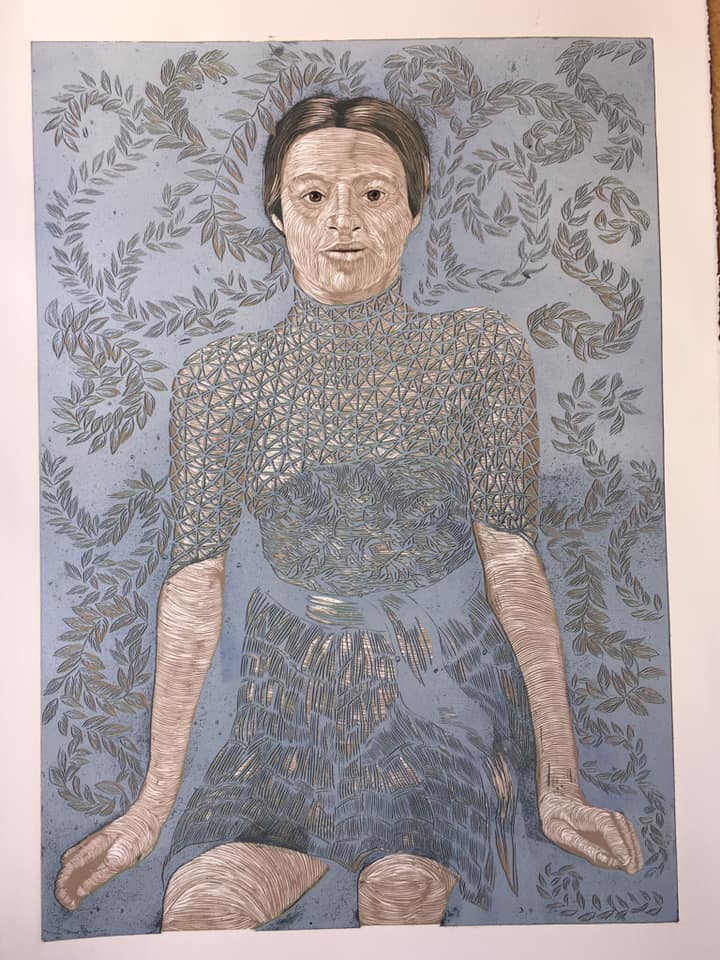 Suzette van Dorsser
https://www.facebook.com/SuzettevanDorsserArtist/
Delita Martin https://blackboxpressstudio.com/printmaking
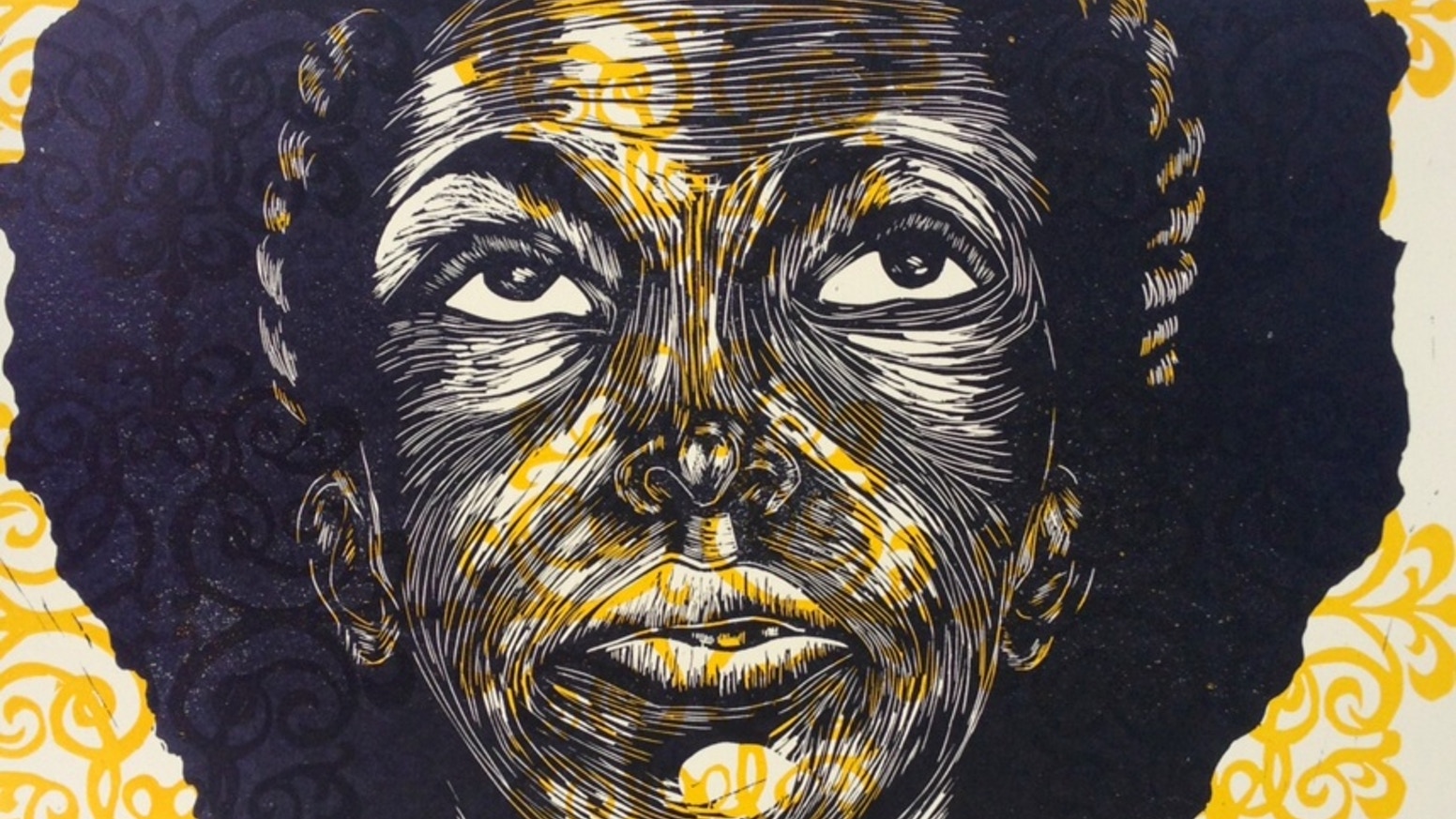 Delita Martin https://blackboxpressstudio.com/printmaking
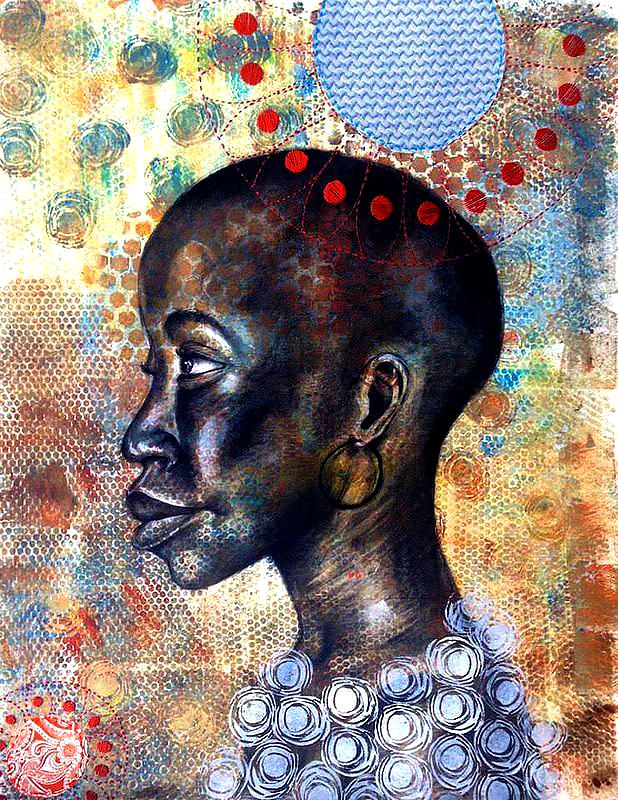 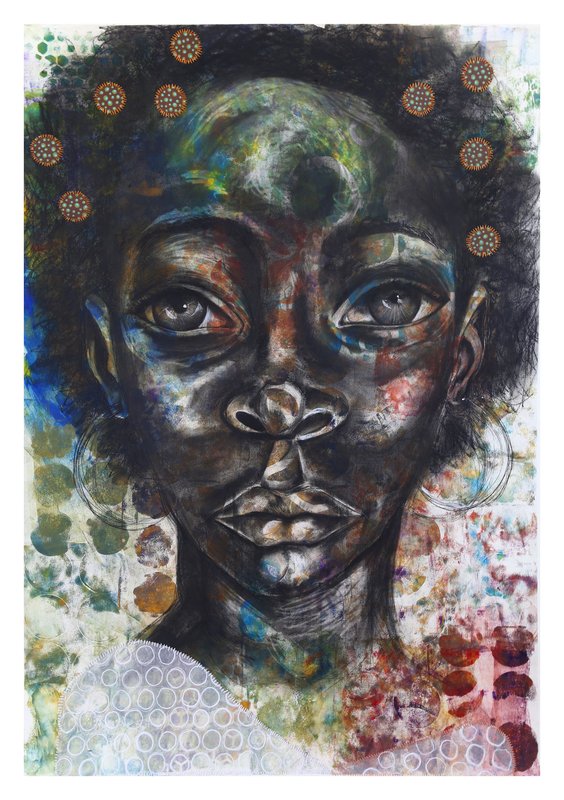 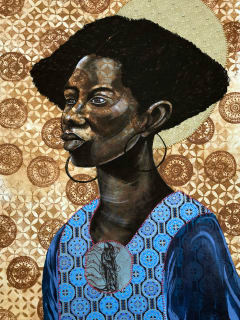 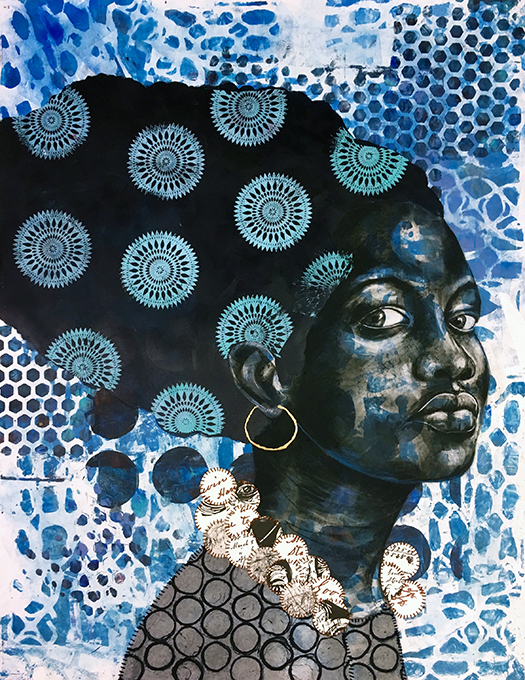 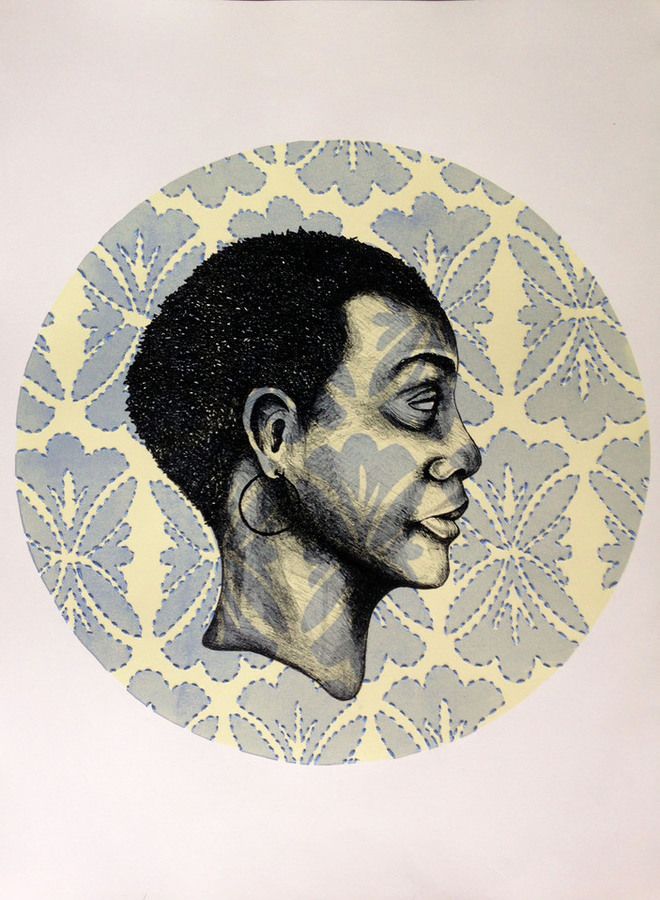 https://blackboxpressstudio.com/printmaking
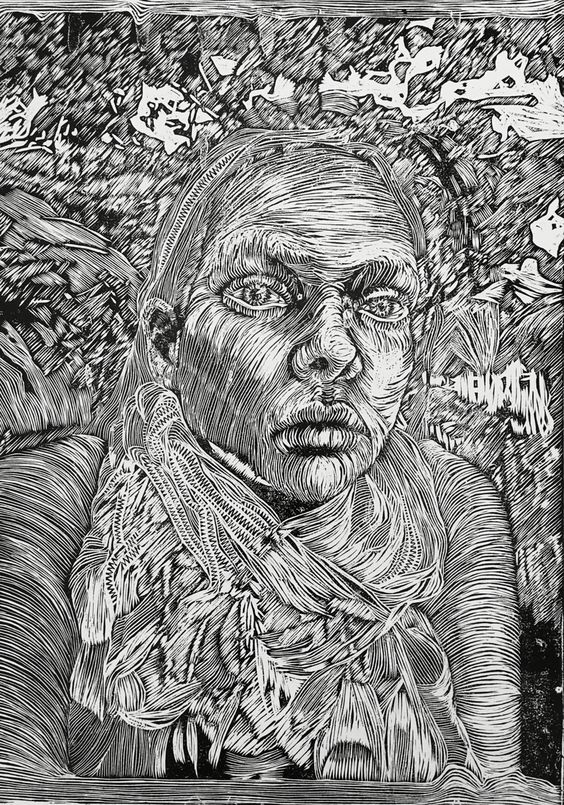 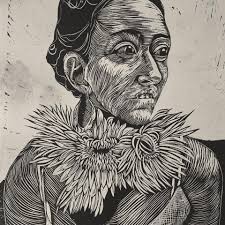 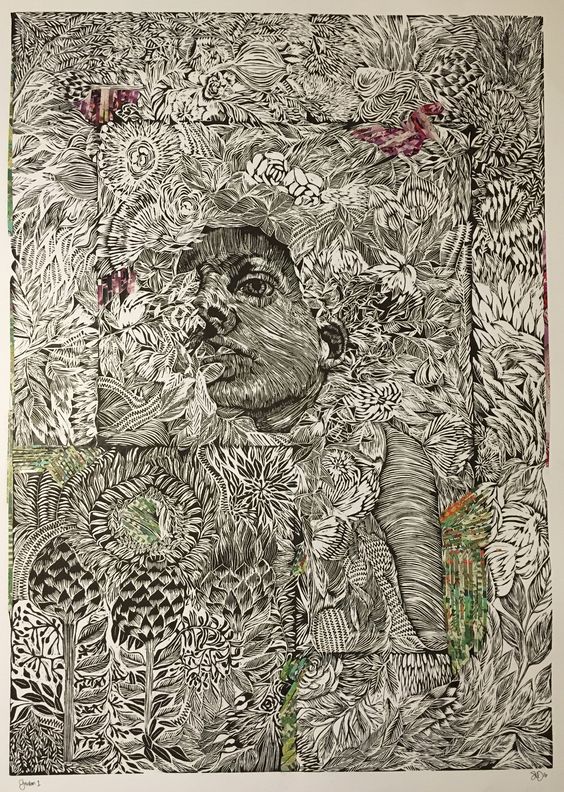 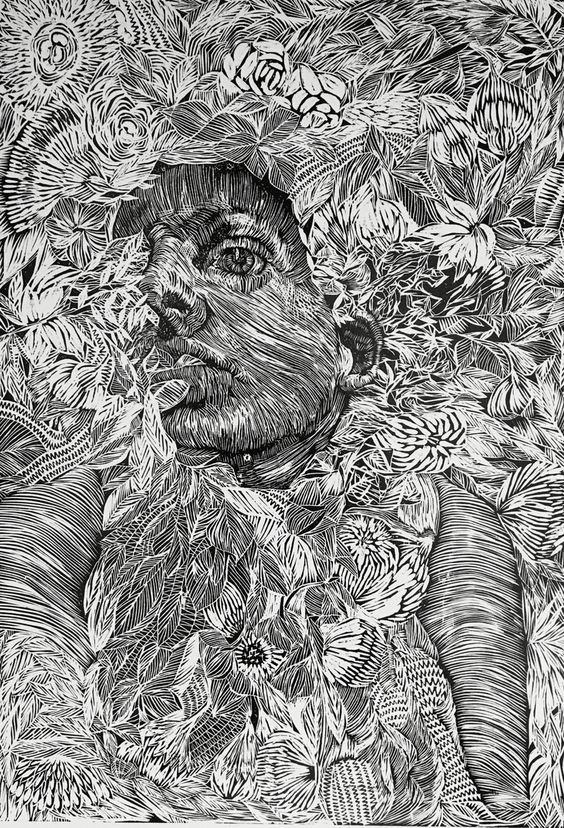 Suzette Van Dorsser
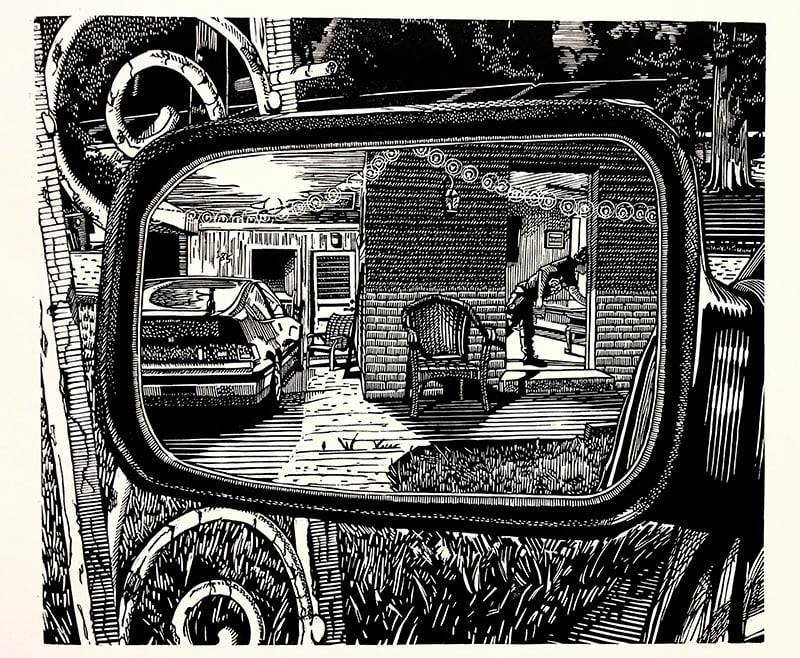 Michael G Miller
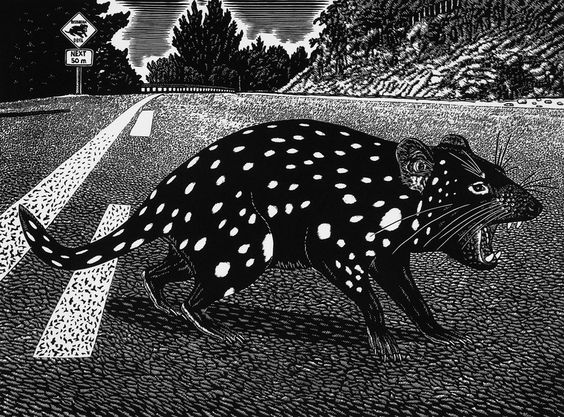 Rew Hanks
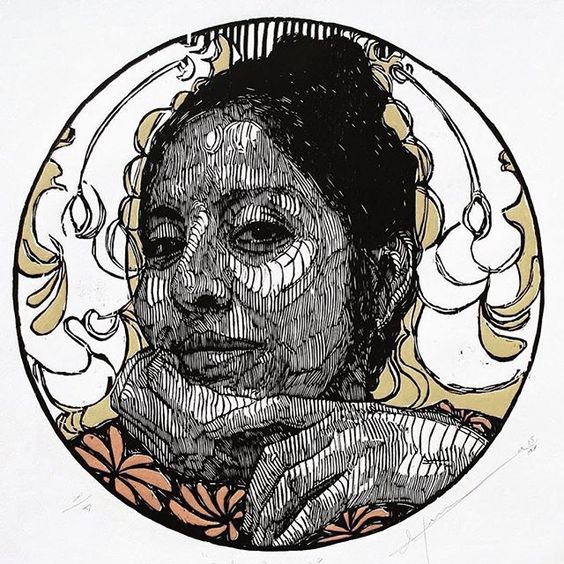 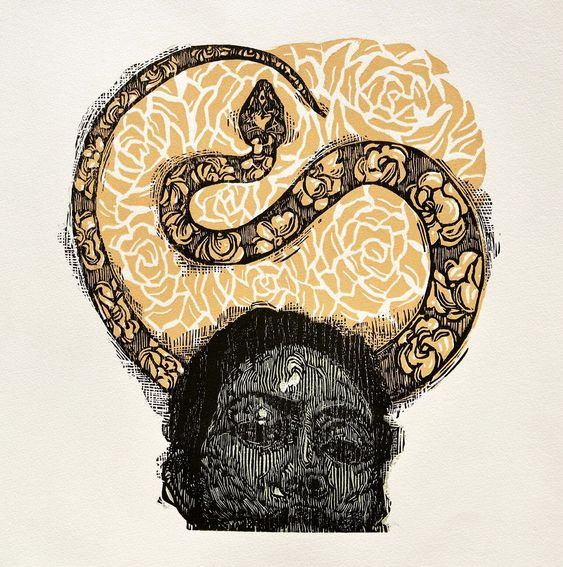 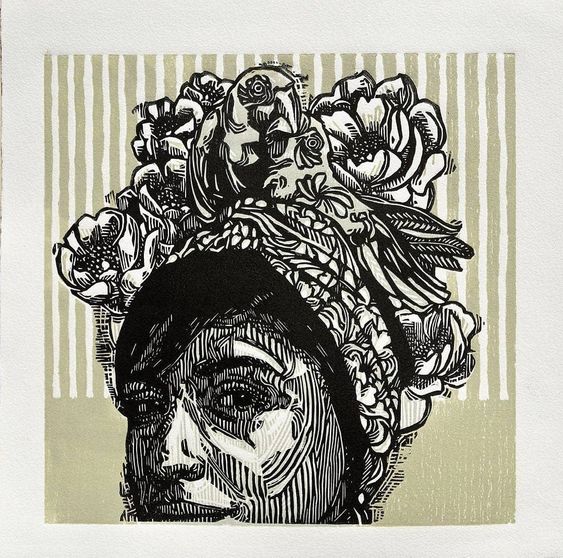 Irving Herrera
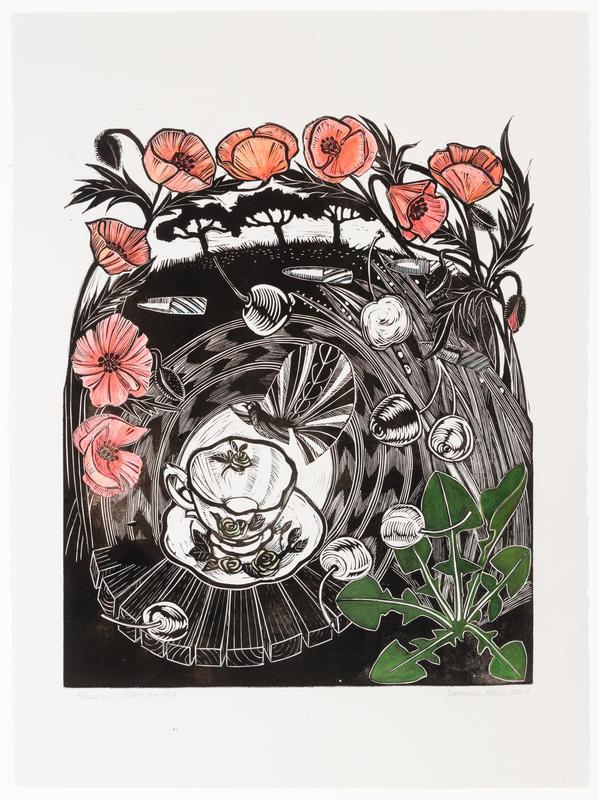 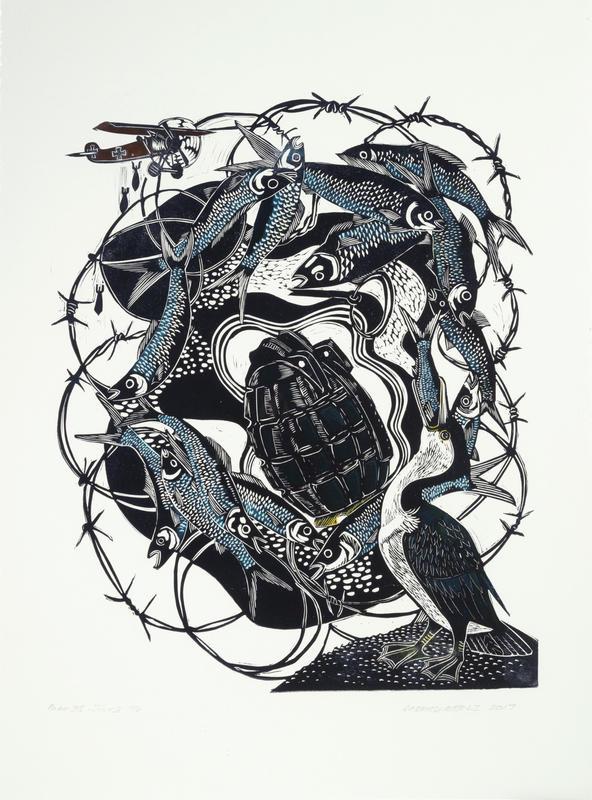 Gabrielle Belz
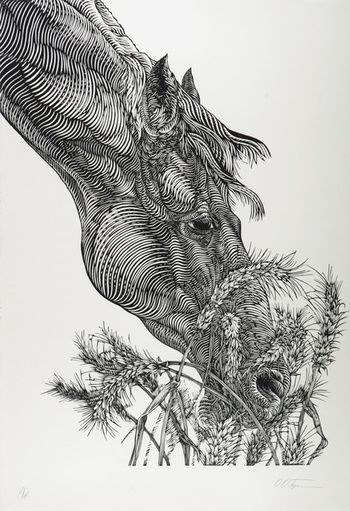 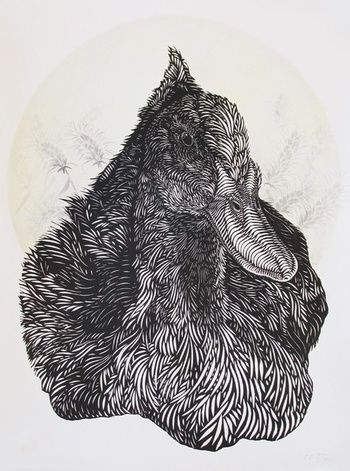 Osmeivy Ortega
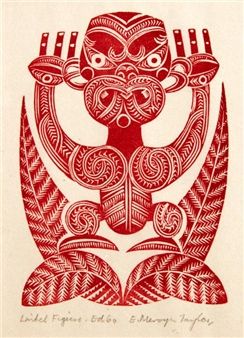 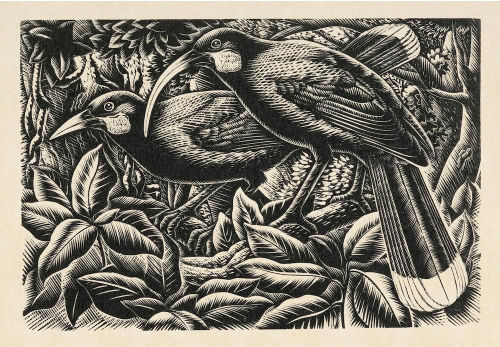 E Mervyn Taylor
Part 1
Starting tasks designed to be novice friendly
Select a range of pieces of wood (including at least one A5)
Choose a range of textures or patterns from dark and dense to very light
Mechanical and hand made marks
Think about soft/ fuzzy lines versus hard edge lines 
Create wood blocks that can be layered to create interesting layered surfaces (These can be shared/ abstract patterns/ tones/ textures or relate directly to your theme)
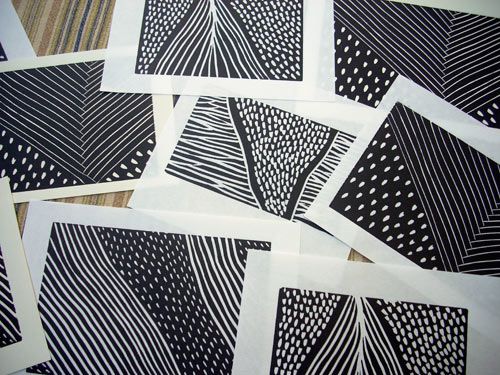 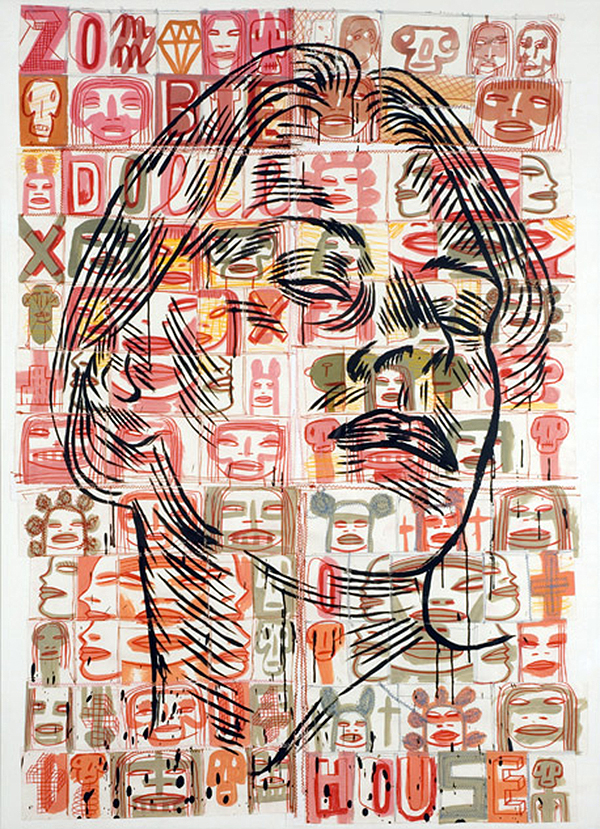 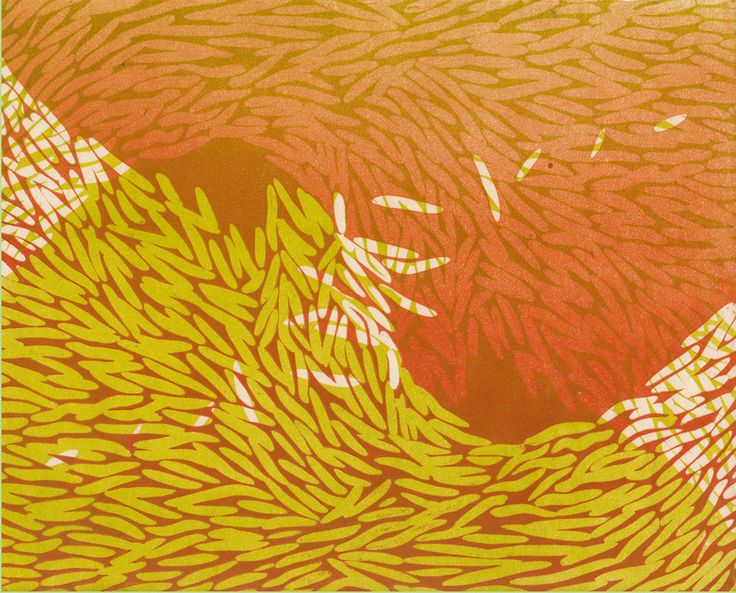 Conrad Botes
Ilona Lasminashttp://www.fps.org.au/Fire station Print studio Melbourne
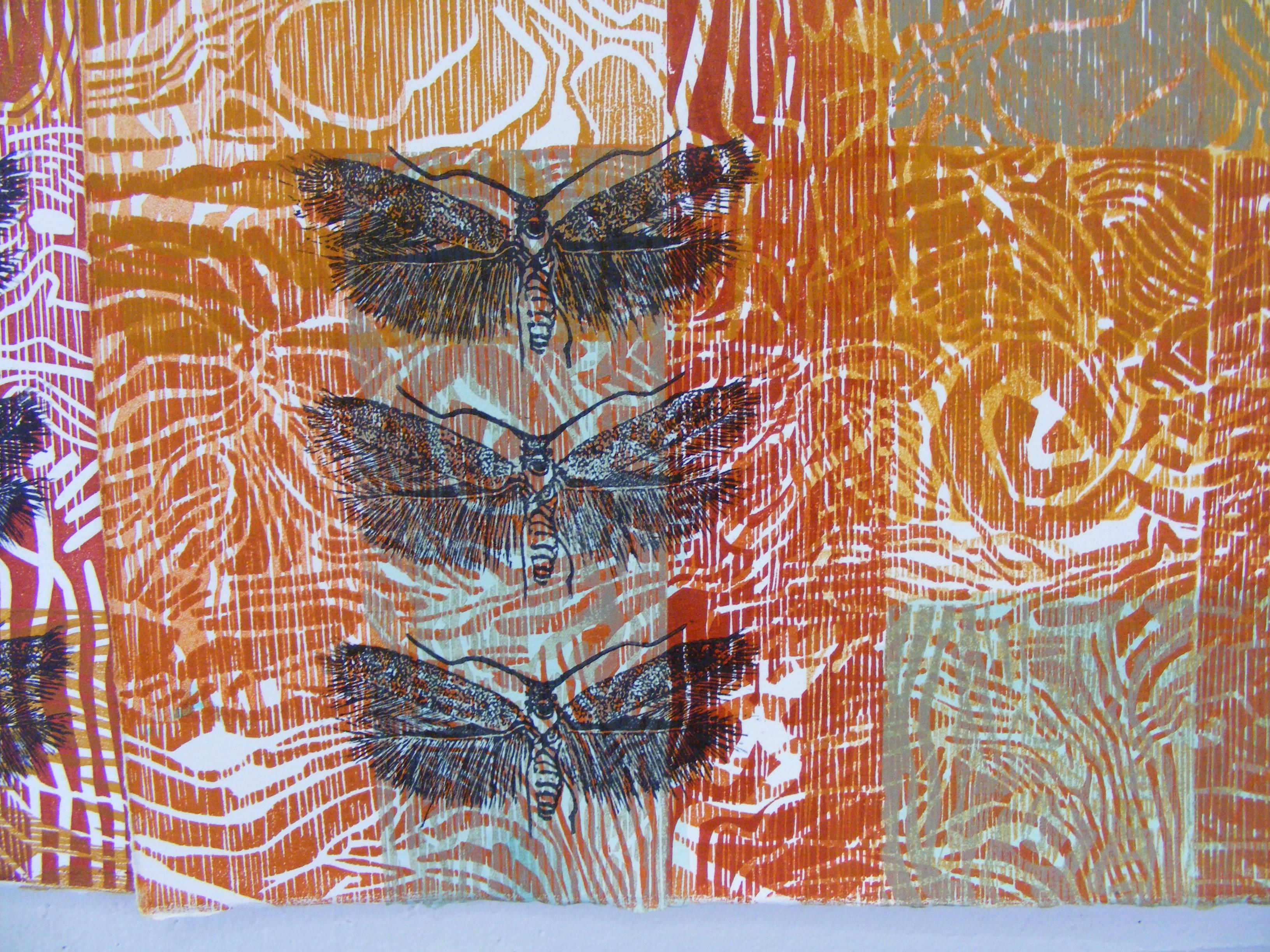 Ilona Lasminashttp://www.fps.org.au/Fire station Print studio Melbourne
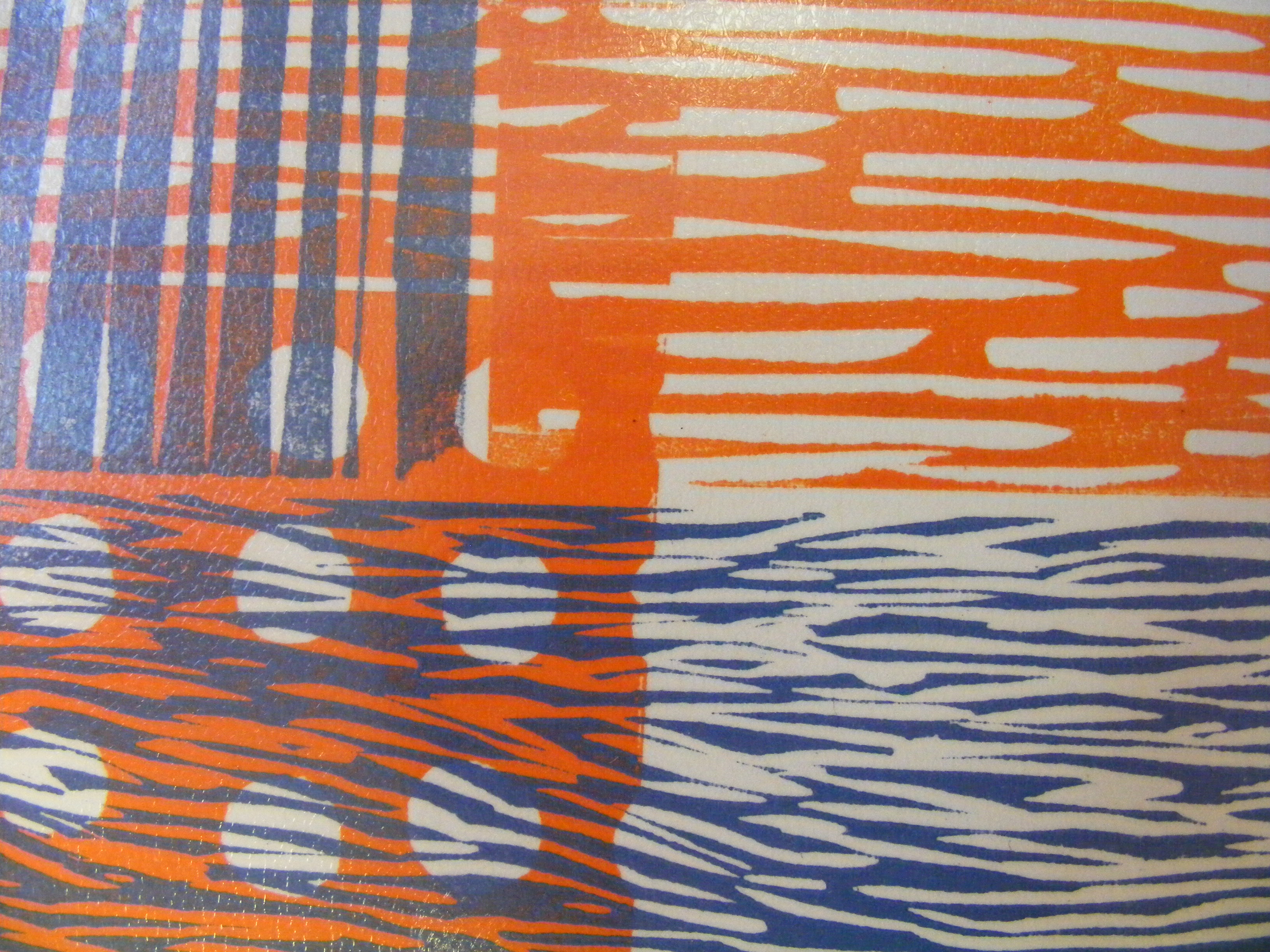 Ilona Lasminashttp://www.fps.org.au/Fire station Print studio Melbourne
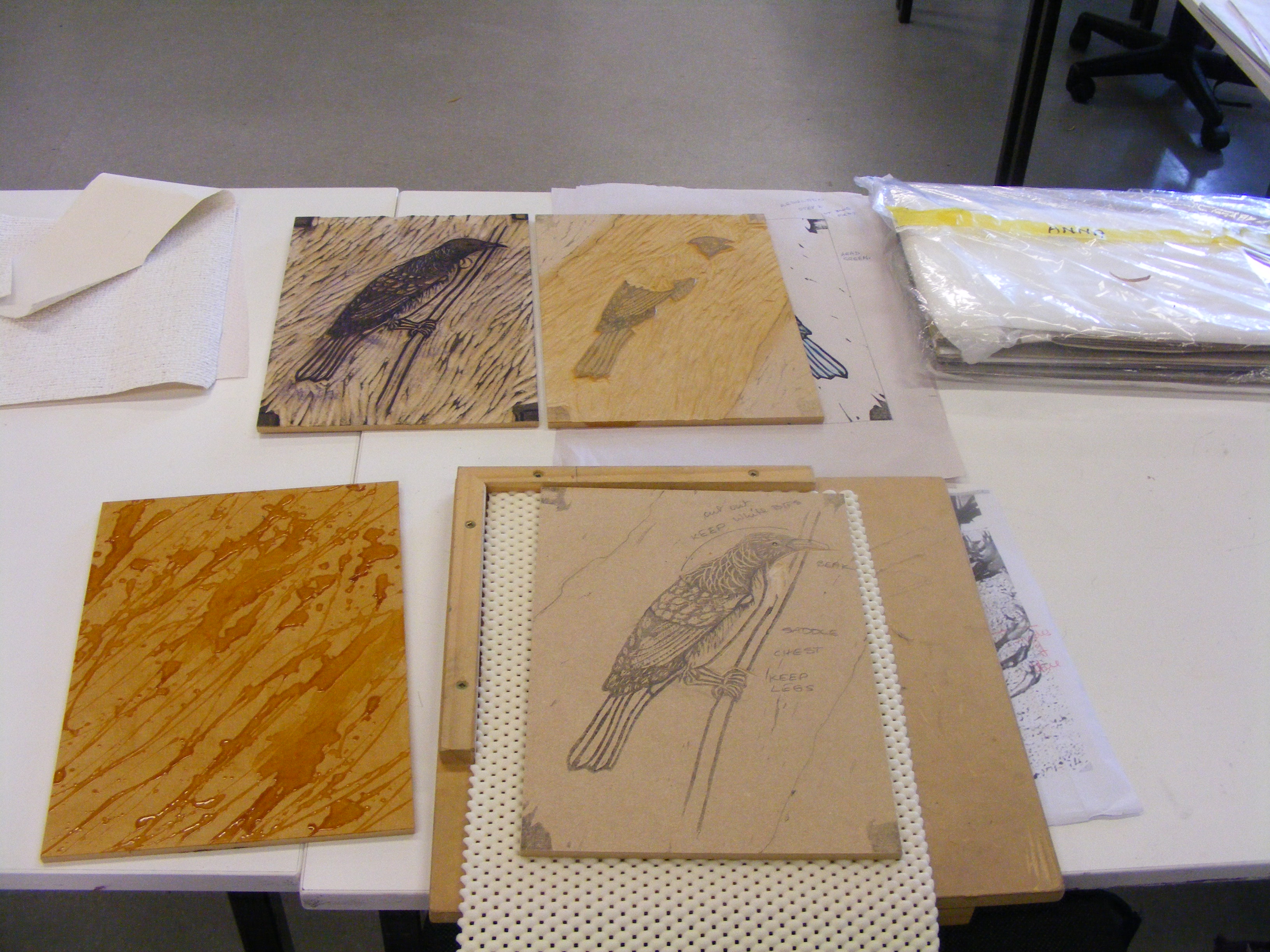 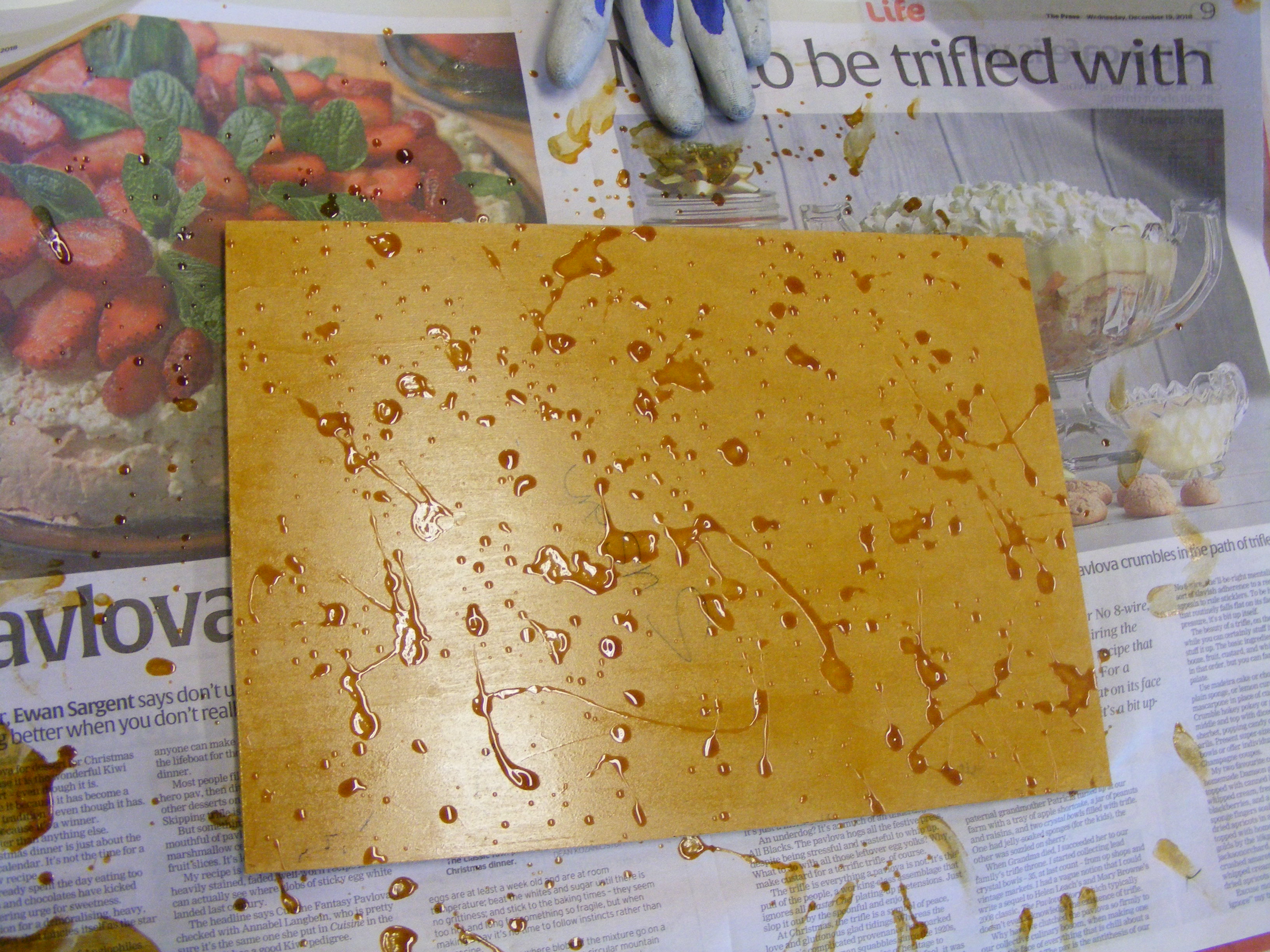 PCANZ Summer school workshop with Jo Ogier - Shellac texture, embossed wallpaper or plastic lace glued on wood to create background textures in print
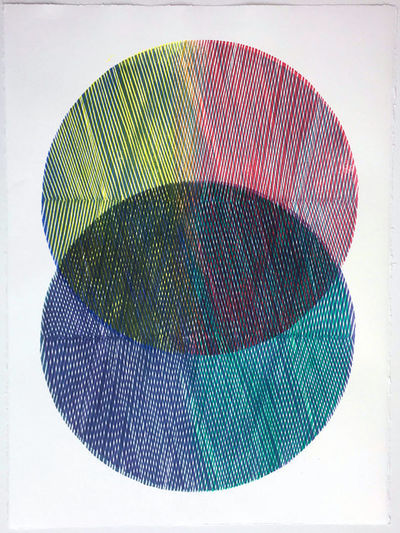 Lucinda Tannerhttps://www.lucindatanner.ch/https://qgallery.com.au/portfolio-item/lucinda-tanner/
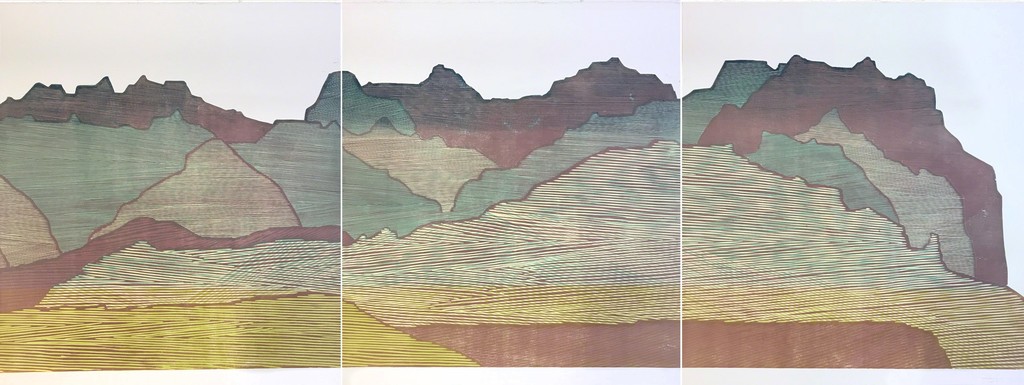 Lucinda Tanner
https://www.lucindatanner.ch/https://qgallery.com.au/portfolio-item/lucinda-tanner/
Lucinda Tanner
https://www.lucindatanner.ch/https://qgallery.com.au/portfolio-item/lucinda-tanner/
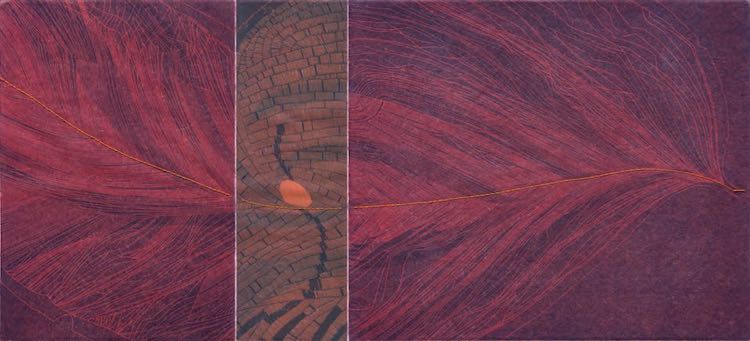 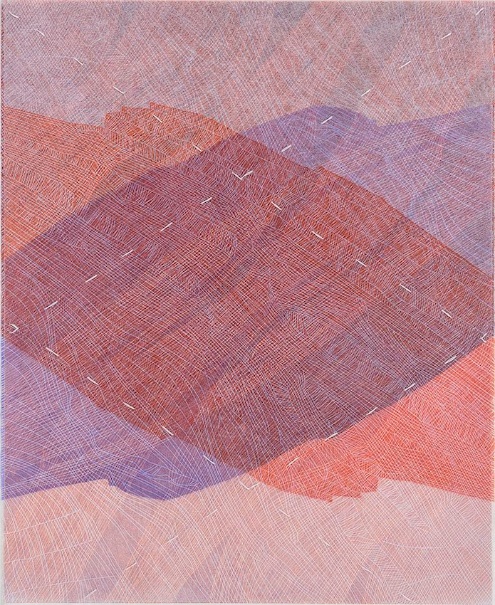 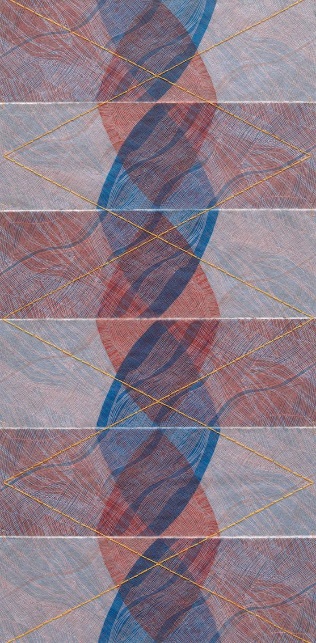 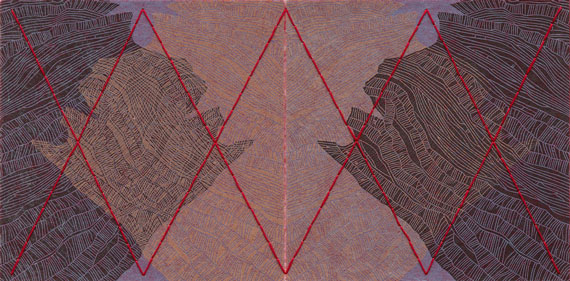 Elizabeth Banfield
http://www.elizabethbanfield.com.au/
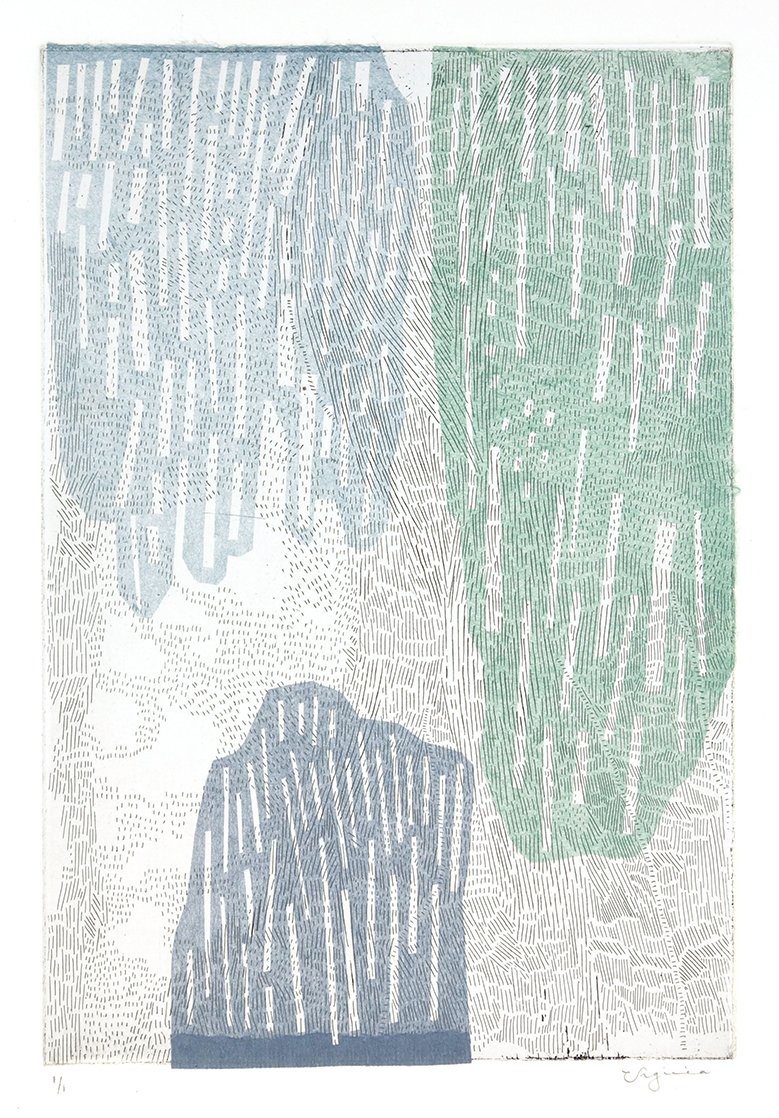 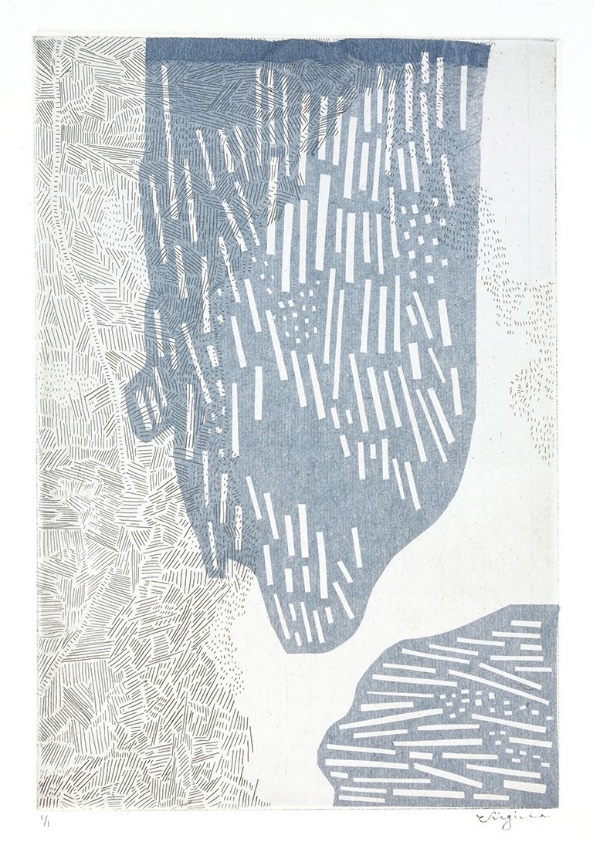 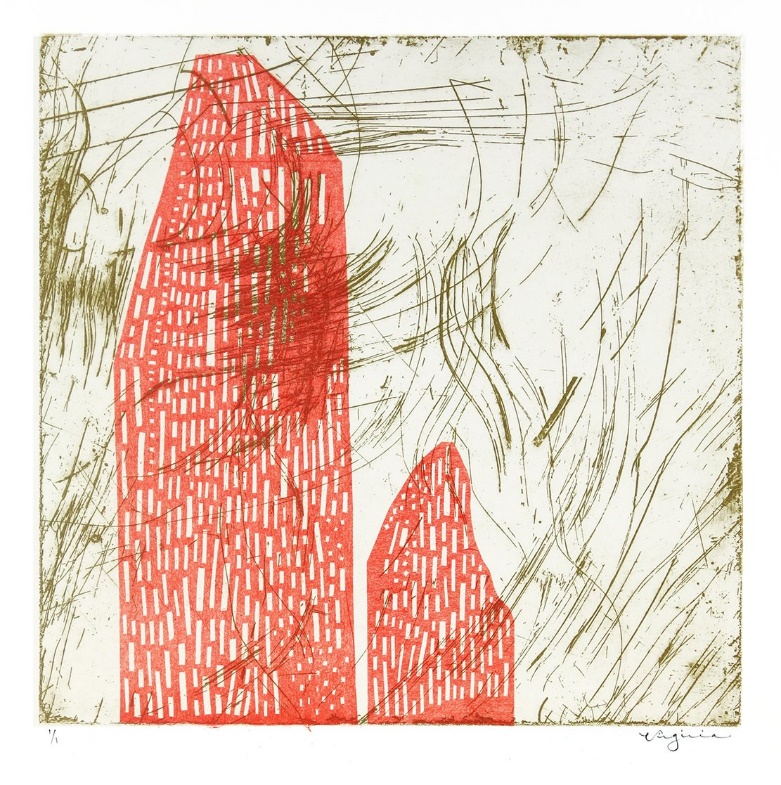 VIRGINIA HUNGATE-HAWK
https://www.davidsongalleries.com/collections/virginia-hungate-hawk
https://vhhprints.webflow.io/project-gathering
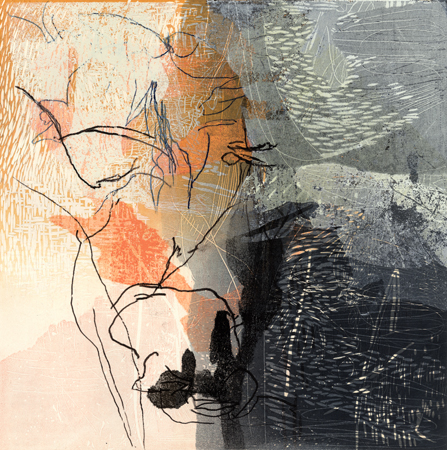 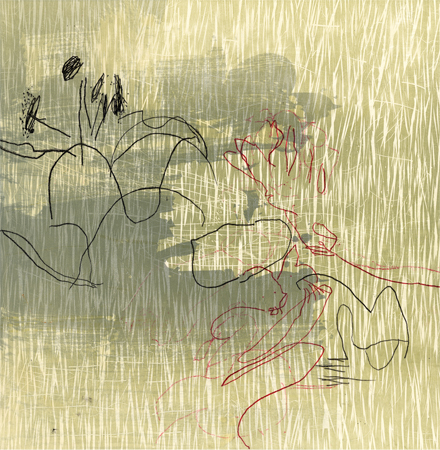 Joyce Silverstone
https://vimeo.com/59275068
Peach, 2013, relief and monotype, 15" x 15“
Follow through, 2014, relief and monotype, 15" x 15“
https://www.joycesilverstone.com/archives/relief/1
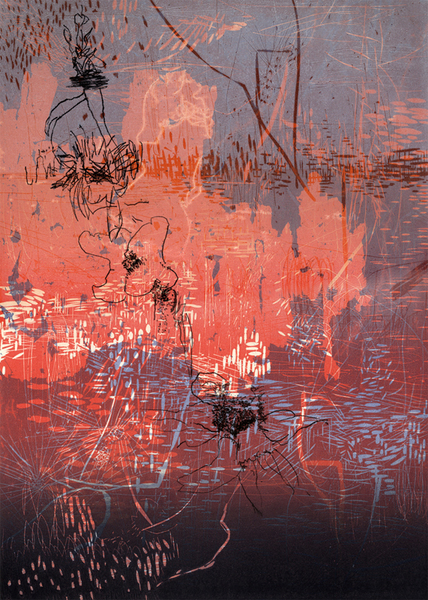 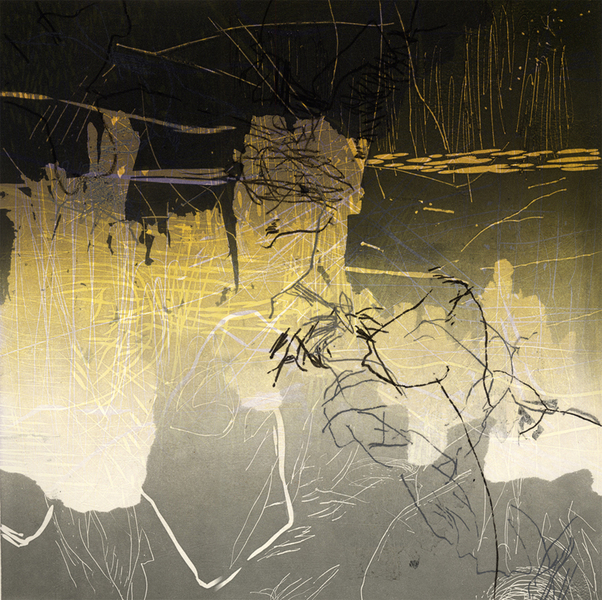 https://www.joycesilverstone.com/archives/relief/1
red relief, 2013, relief print with monotype additions, 15" x 24“
City, 2013, relief print with monotype additions, 15" x 15“
Joyce Silverstone
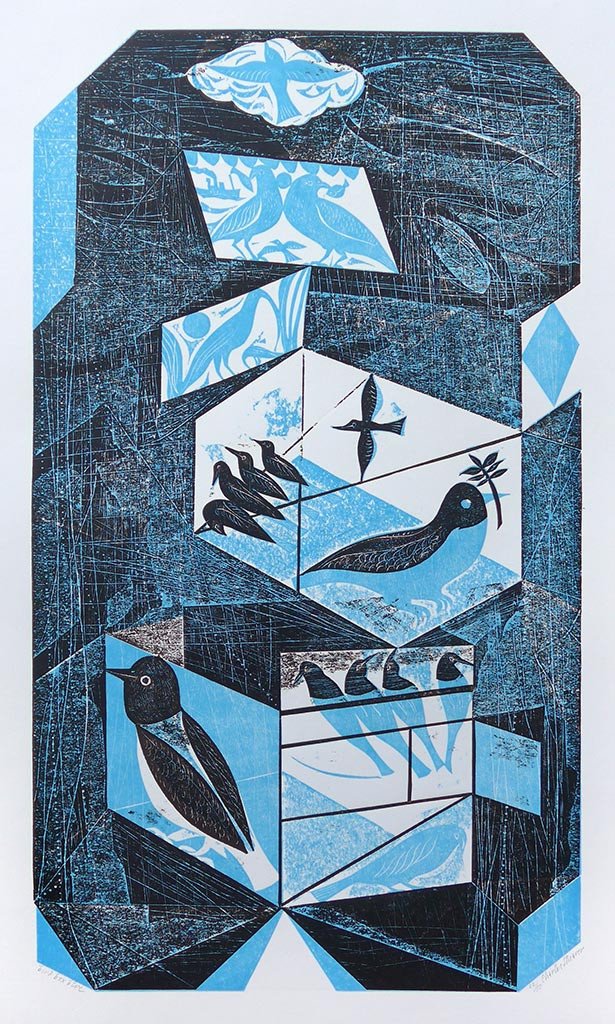 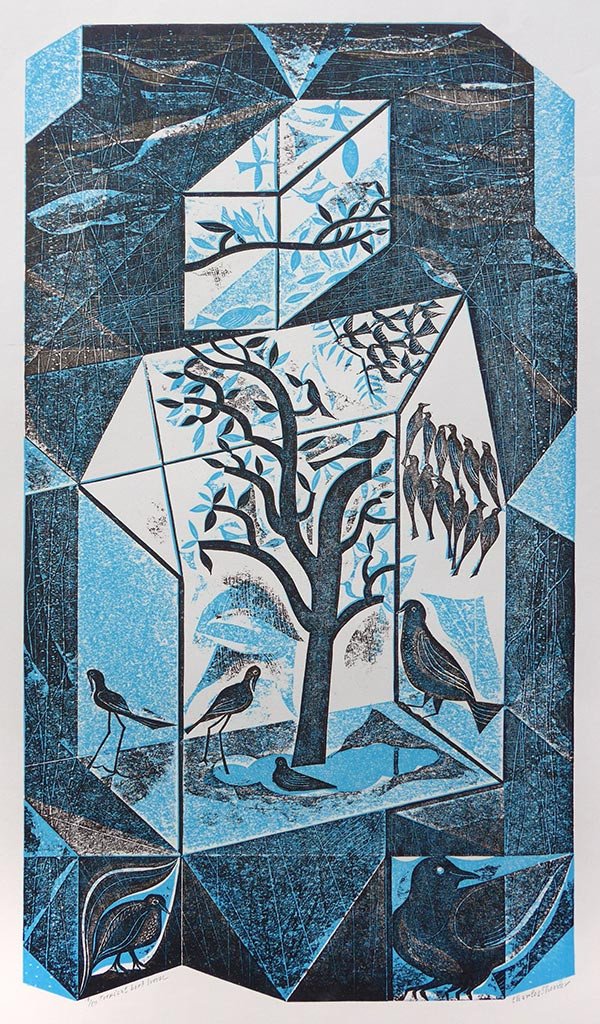 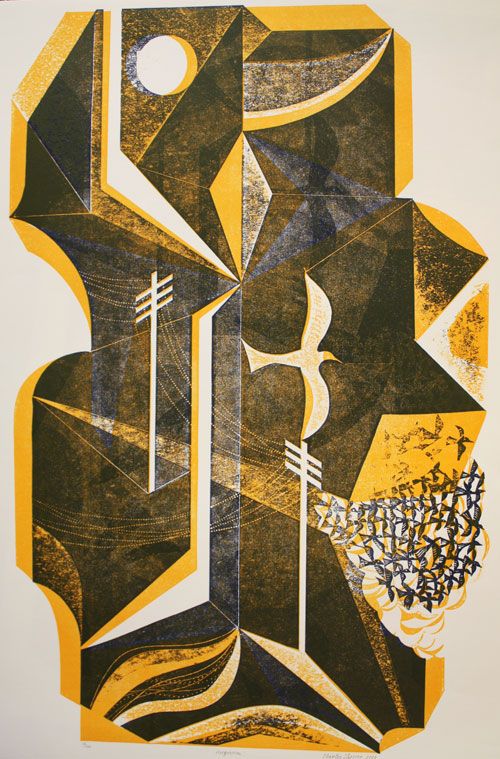 Charles Shearer
https://www.stjudesprints.co.uk/collections/charles-shearer

https://www.twenty-twenty.co.uk/artists/shearer-charles/
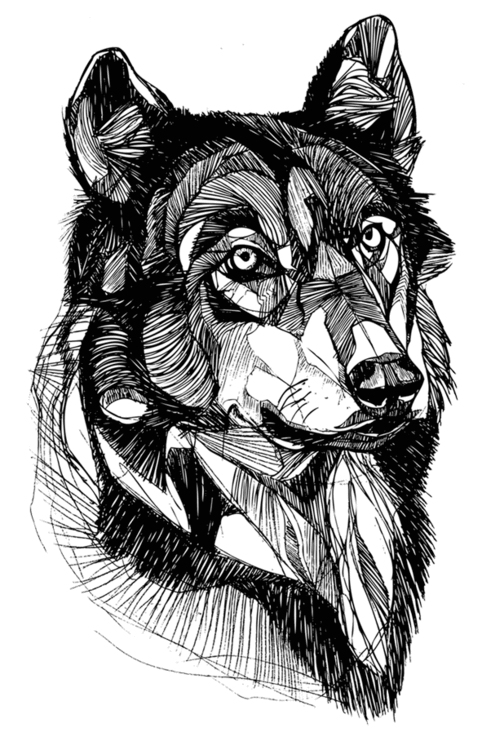 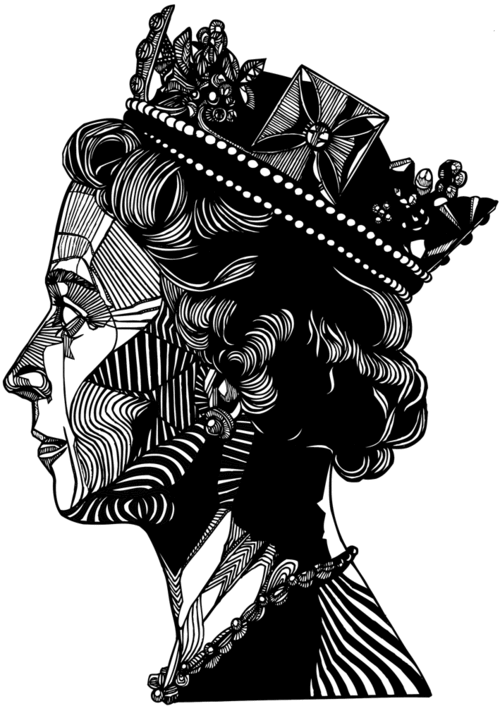 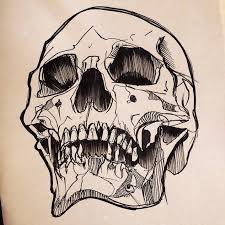 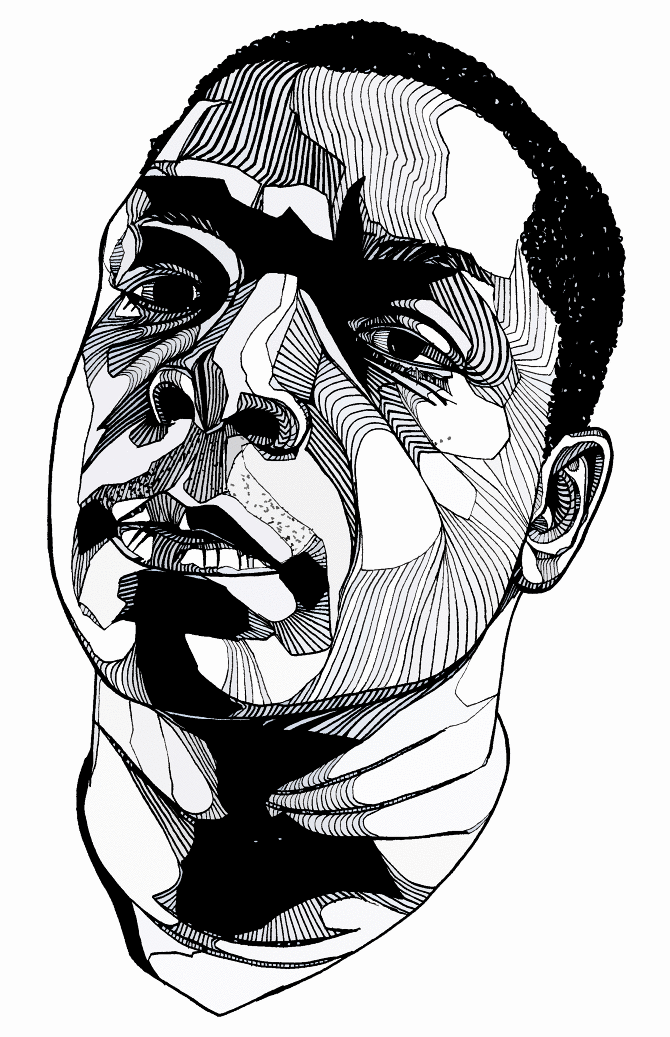 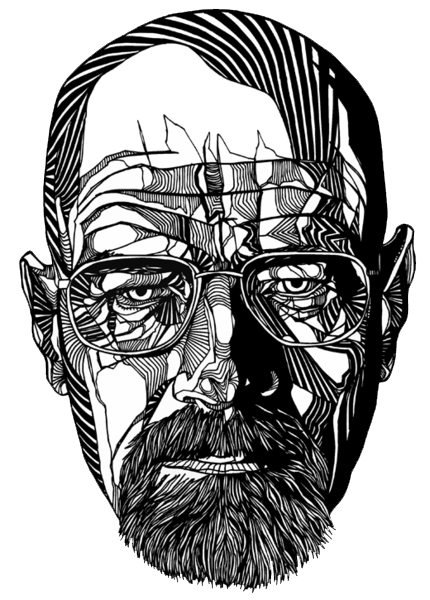 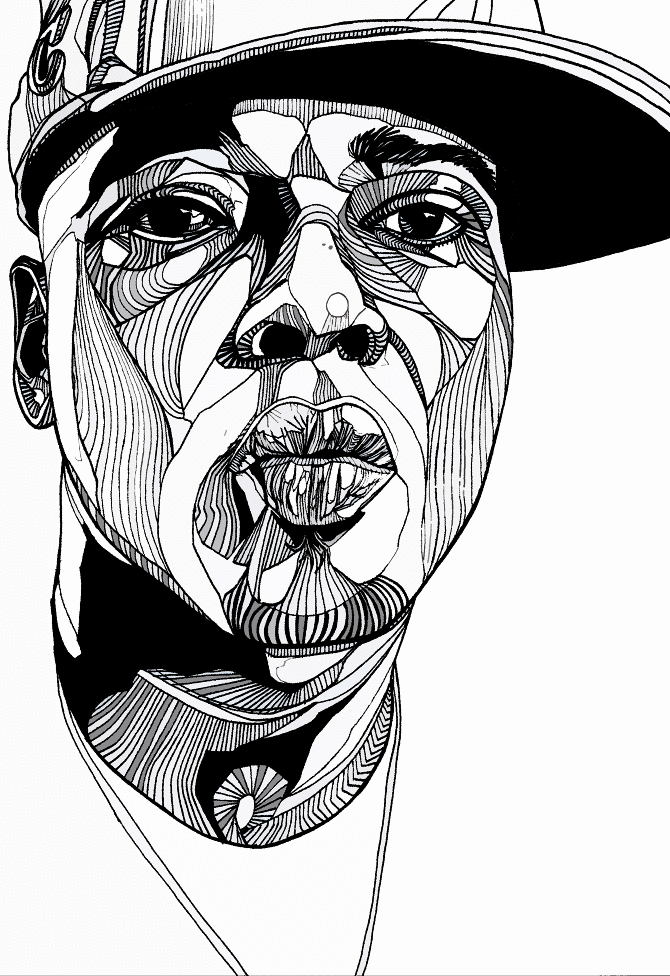 Luke Dixon
https://www.thebearhug.com/luke-dixon-m2
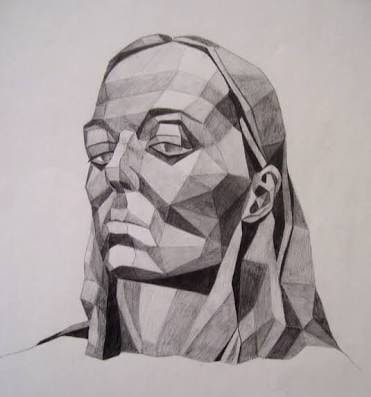 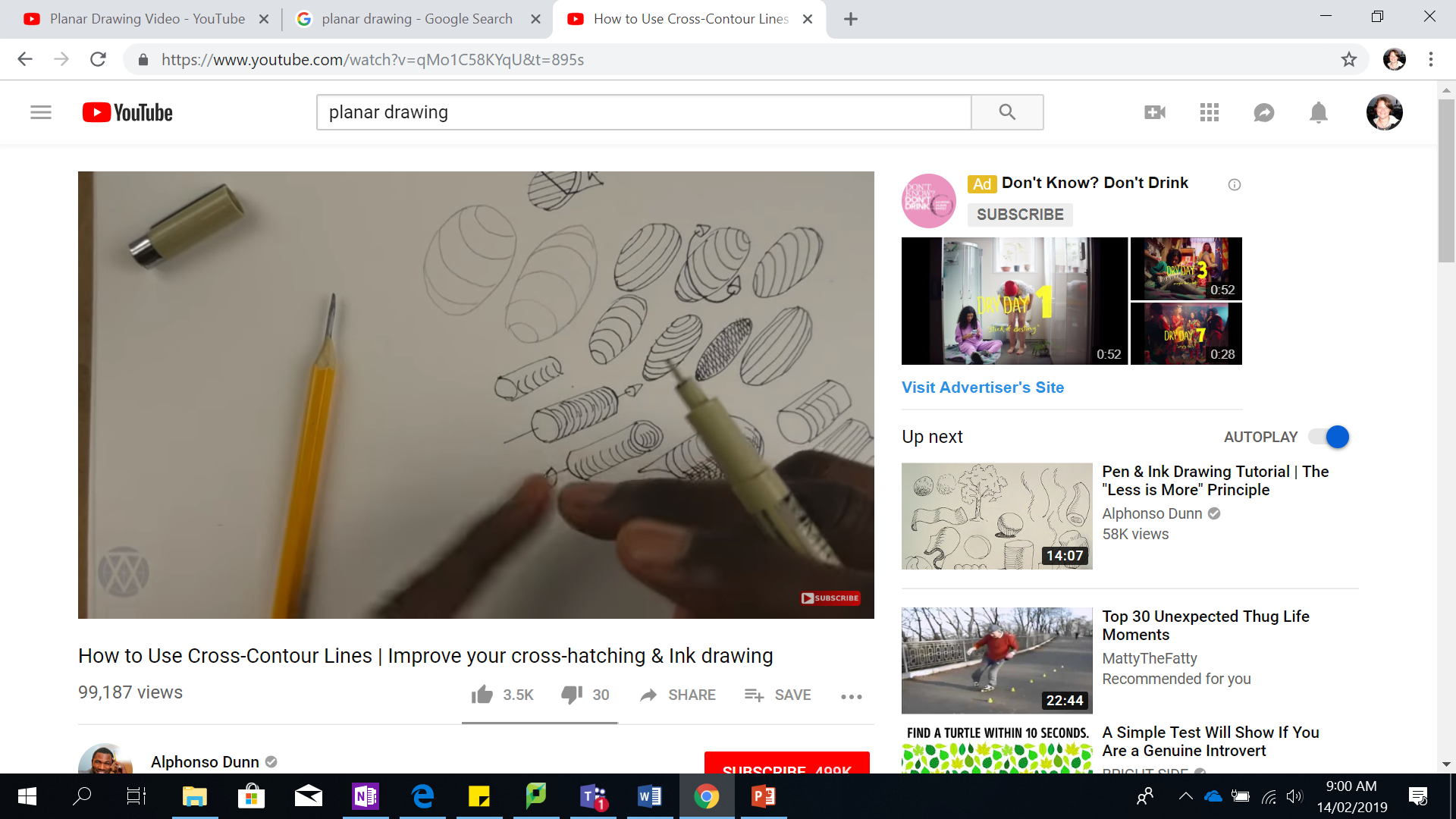 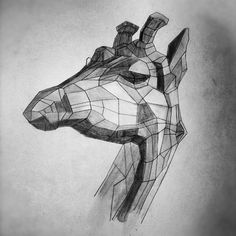 Planar drawing
Planar Drawing Video
https://www.youtube.com/watch?v=xLXCnyzNNcQ
How to Use Cross-Contour Lines | Improve your cross-hatching & Ink drawing
https://www.youtube.com/watch?v=qMo1C58KYqU&t=895s
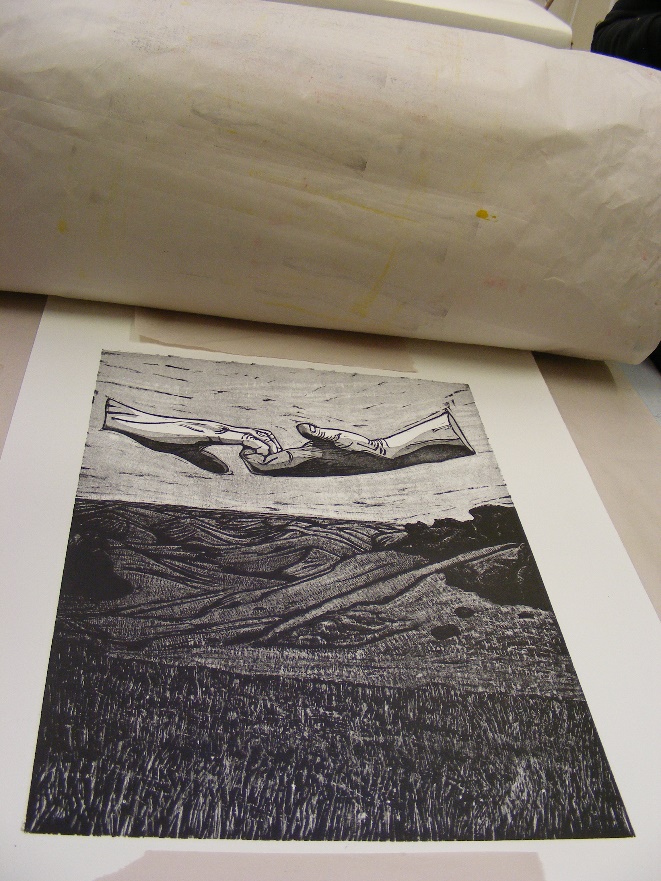 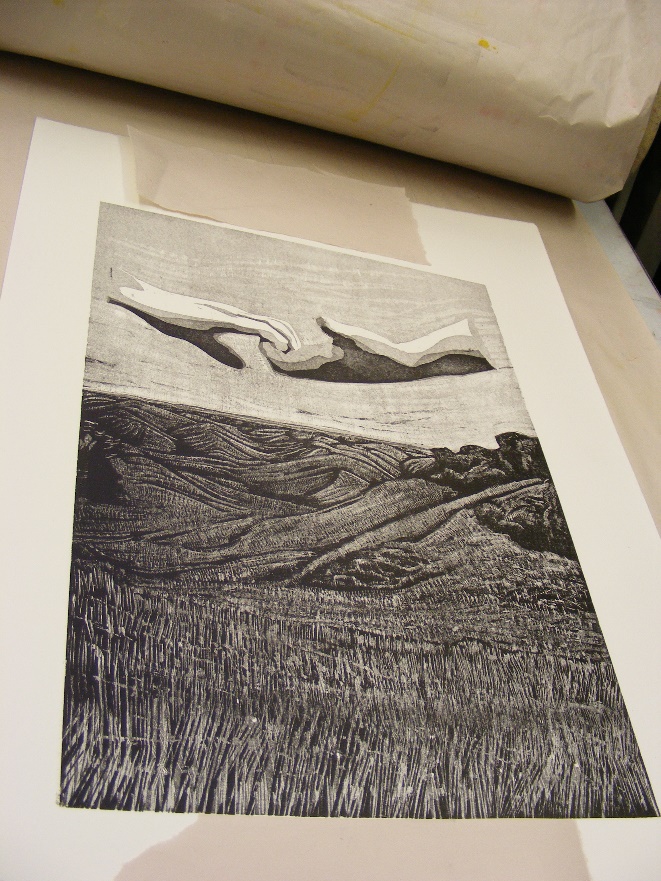 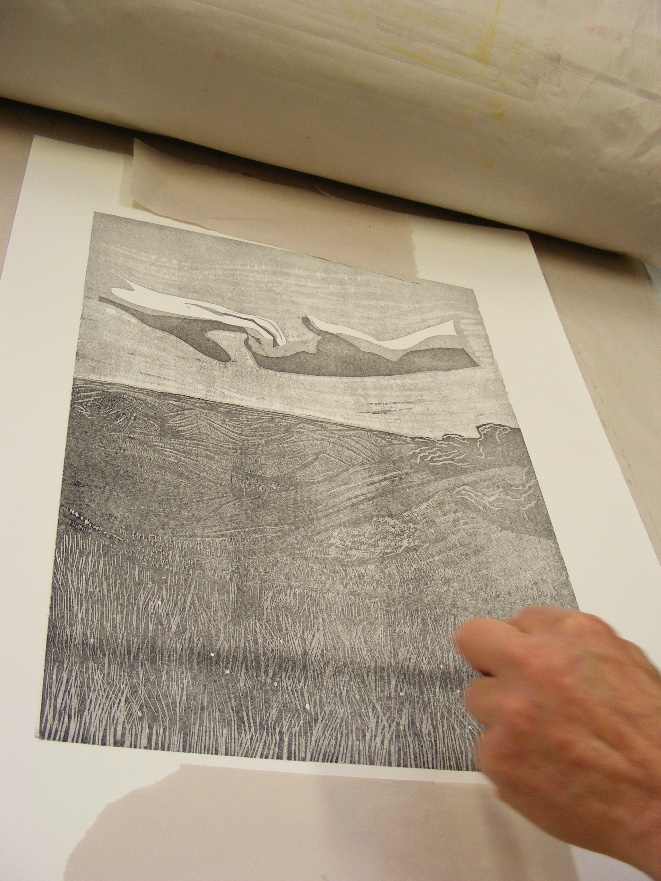 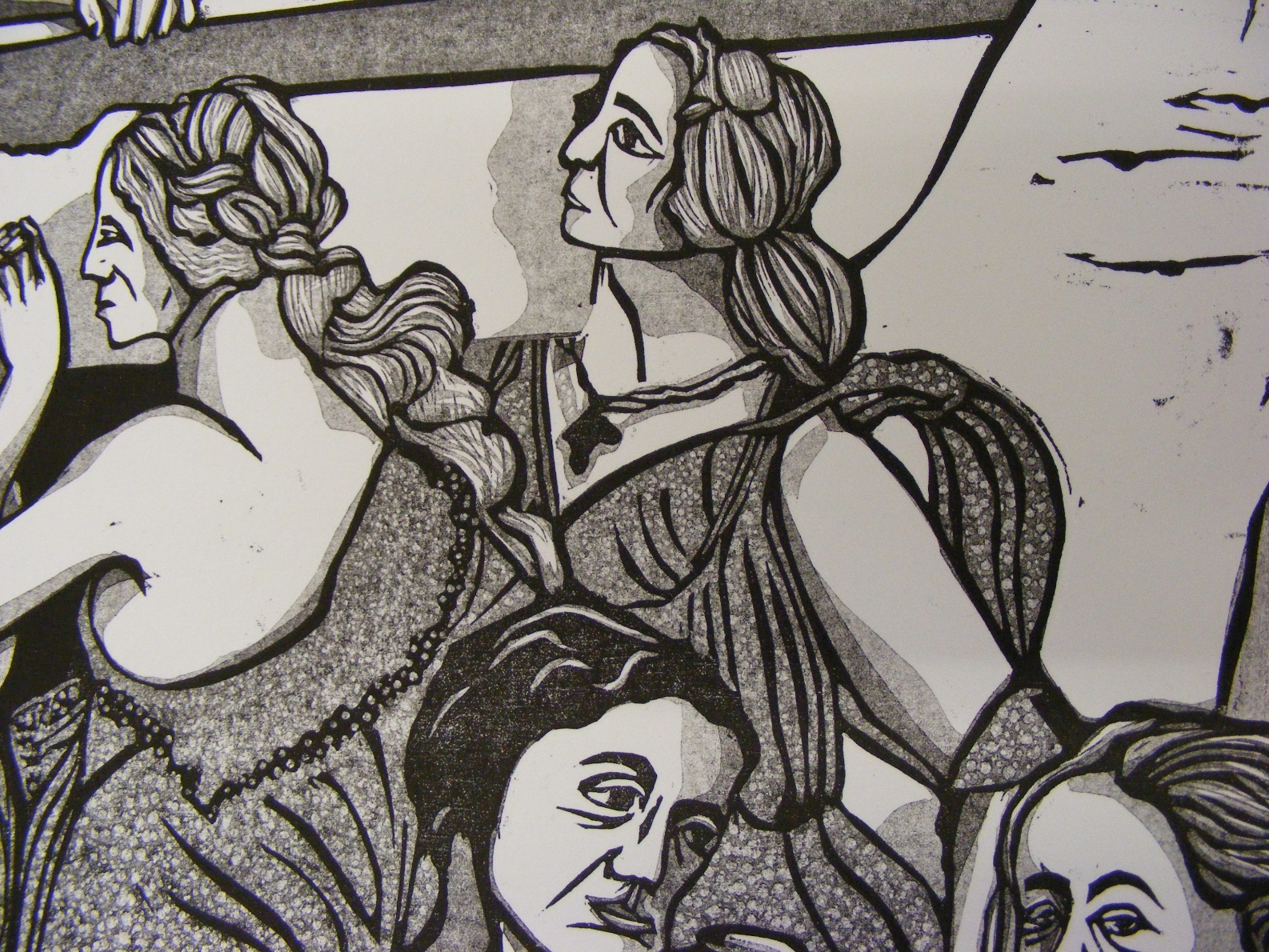 Graham Hall 4 layer grey prints

http://www.nzprintmakers.com/2014/09/studio-visit-graham-hall.html
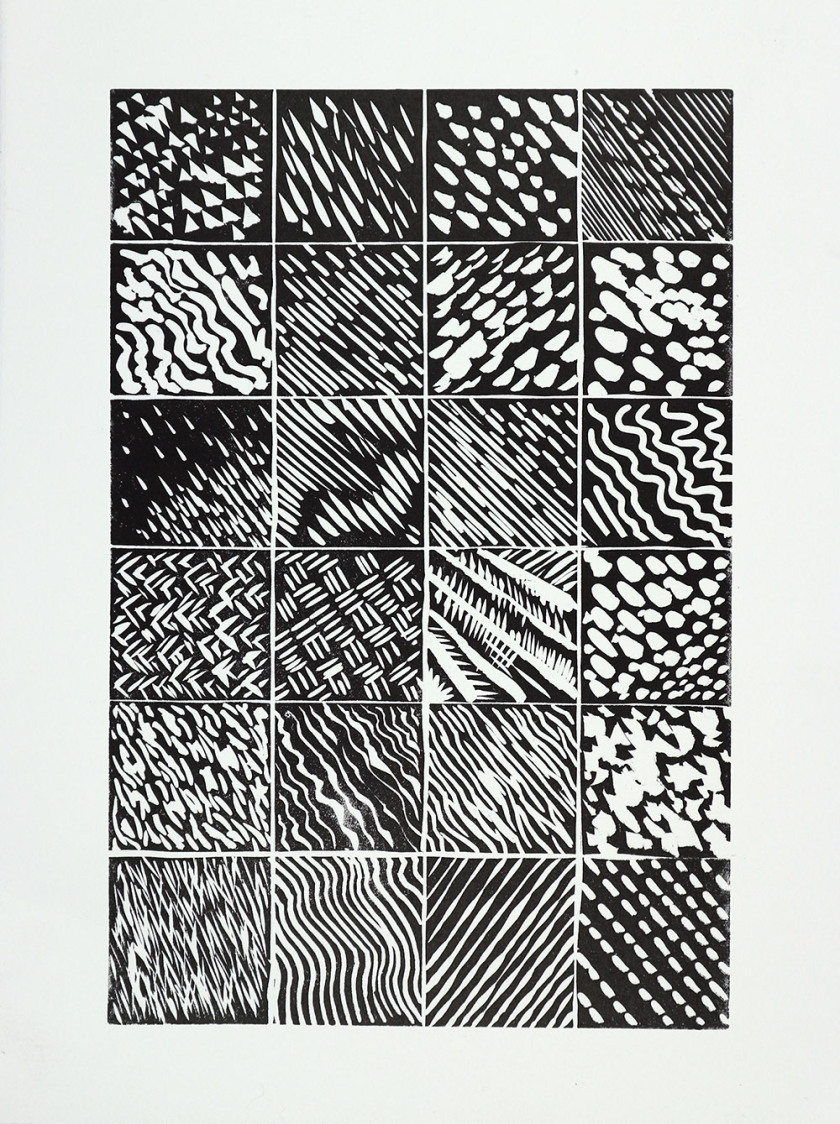 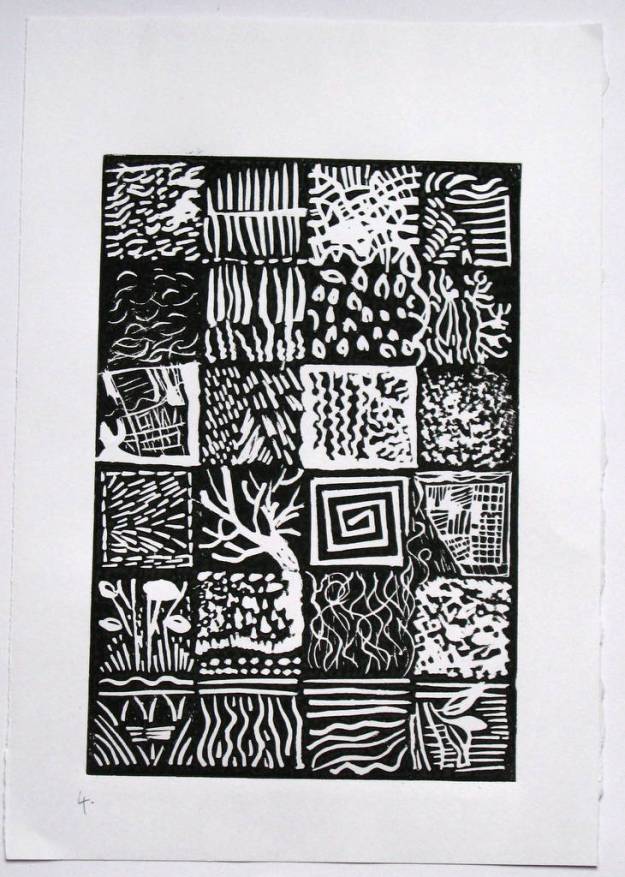 Wash a piece of wood with Indian ink or acrylic paint then create a grid using white pencil. Use different  tools (chisels, hammer and nails, dremil, etc.) and mark making techniques
https://hughhadfield.com/assignment-2-first-relief-prints/
https://pamwright66.wordpress.com/2013/02/12/project-5-linocuts-the-sampler/
Joyce Silverstone linocut layers with mono-print drawings, paper maskshttps://www.joycesilverstone.com/https://www.youtube.com/watch?v=RSGbllptgiU
Joyce Silverstone http://vimeo.com/59275068
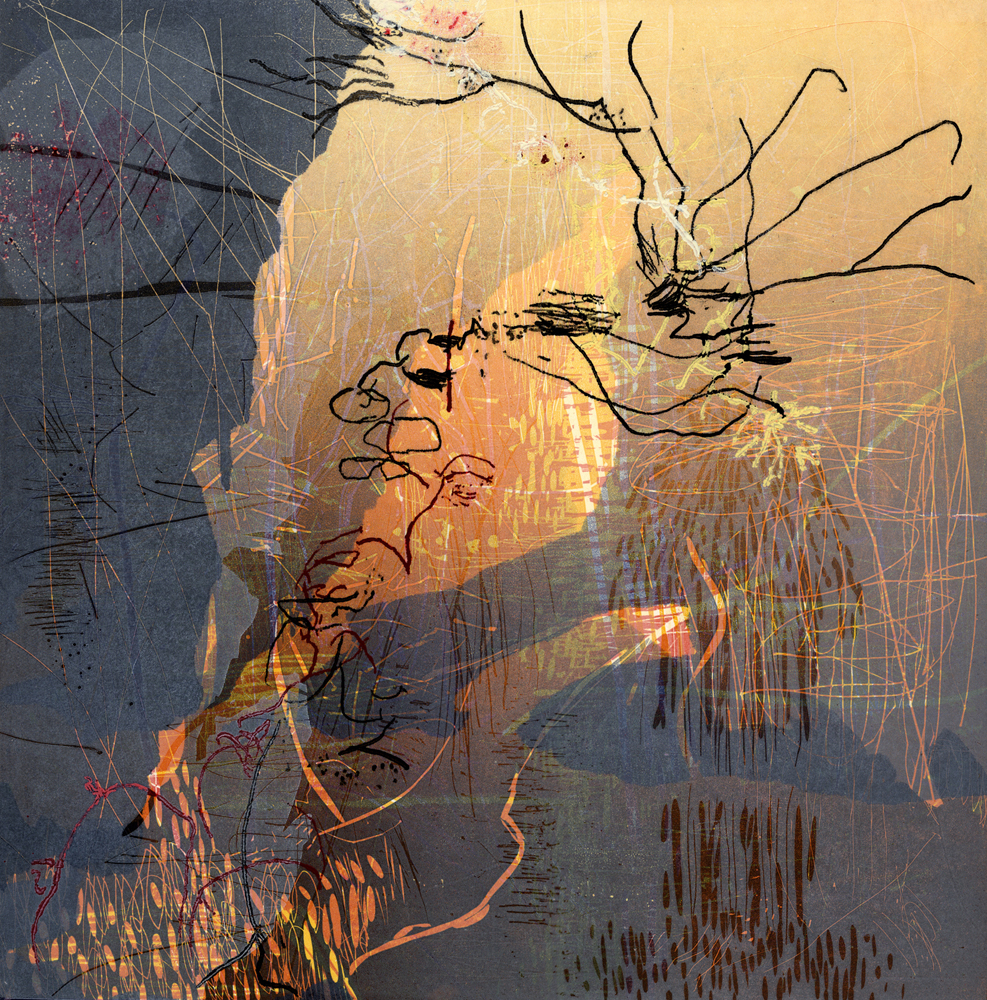 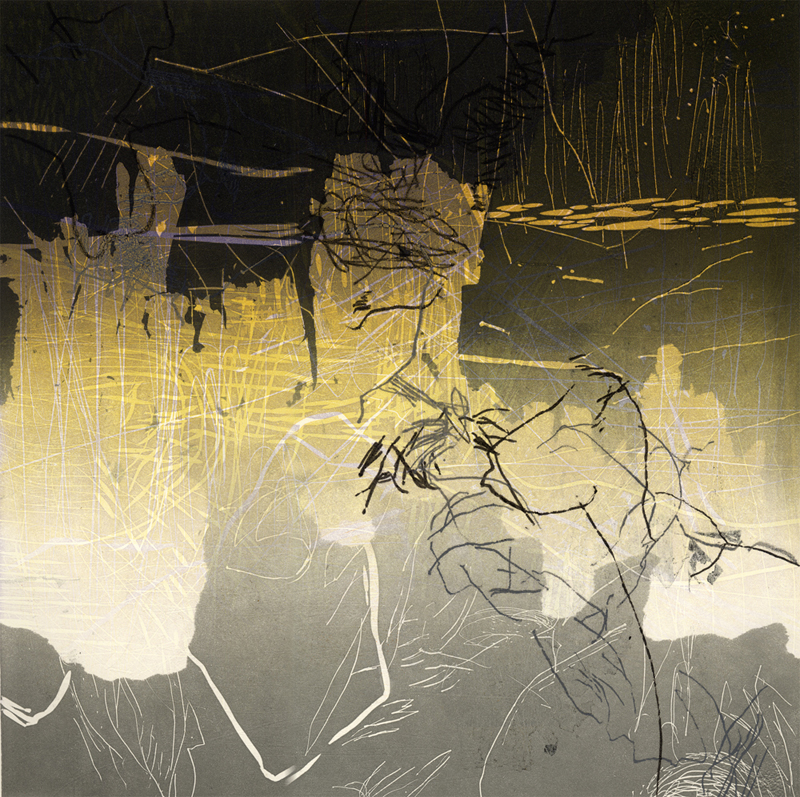 Pine Feroda. The group formed in November 2013 during an experimental workshop in collaborative printmaking in Hartland, North Devon. In four years the group have developed into a unique artistic collaboration with a recognisable style and intricate processes. They have been selected for the Royal Academy Summer show in 2015 and 2017 and exhibited widely. Three quarters of Pine have just returned from an Arts Council England funded trip to study water woodcut at the Purple Bamboo studio in Hangzhou, China. 
From November 2013 until the start of 2017, Pine Feroda consisted of five professional print makers, Merlyn Chesterman, Julia Manning, Rod Nelson, Ian Phillips and Judith Westcott, who all worked together to create the woodcut prints on this website up to, and including, 'Lake'. In February this year Rod Nelson moved on from the group and Pine Feroda is now the four print makers shown here. Pine Feroda are currently working on three new woodcuts of Devon, Eton College and the coast at Staithes.
Pine Feroda https://www.youtube.com/watch?v=ju4kW_2unv8
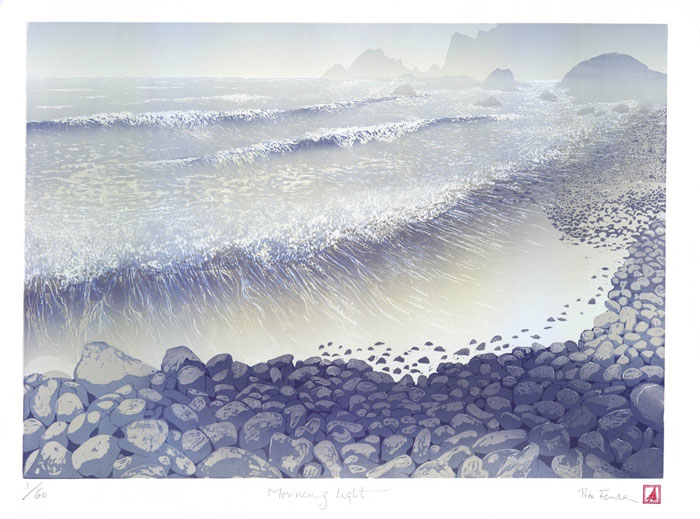 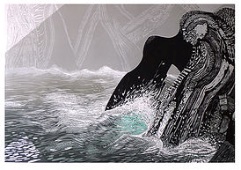 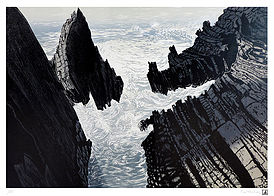 Part 2
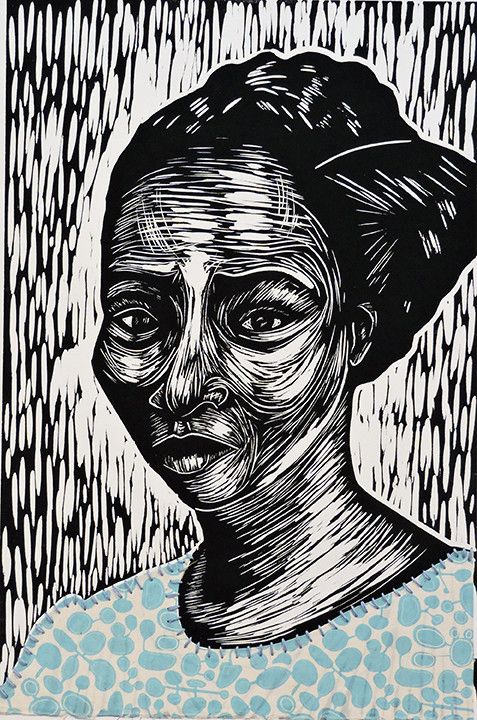 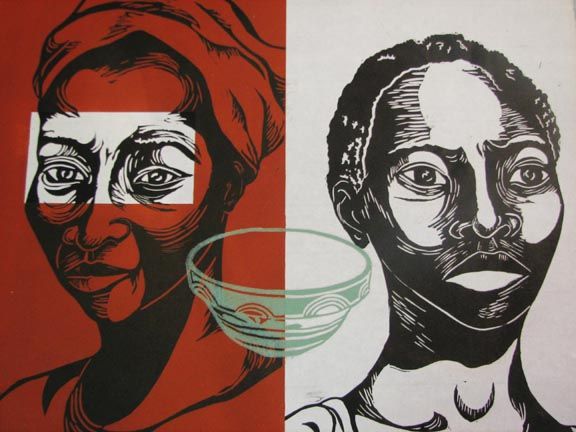 Delita Martin
https://blackboxpressstudio.com/printmaking
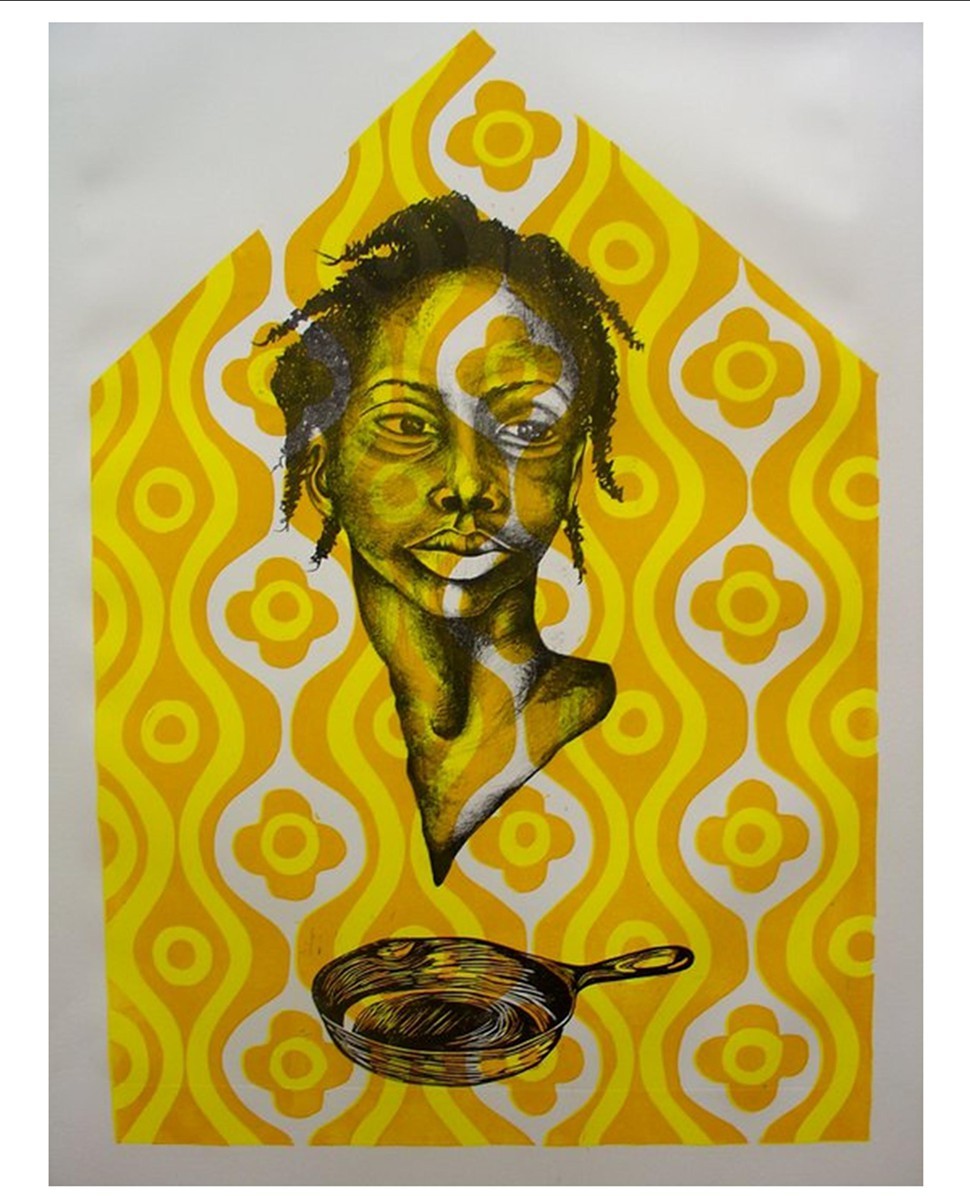 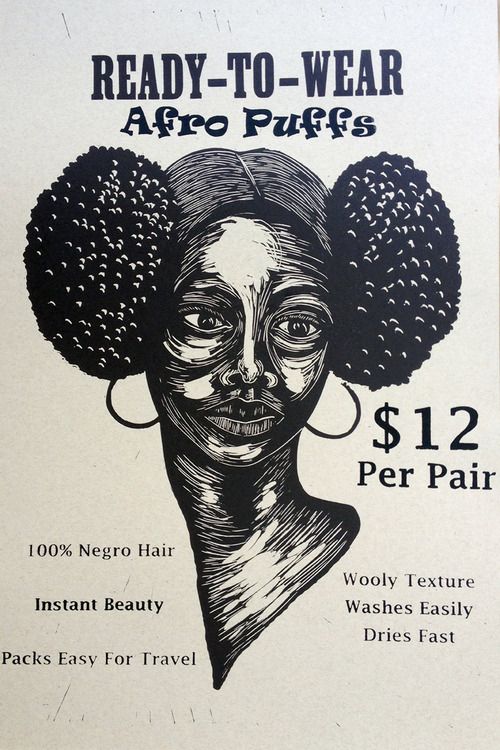 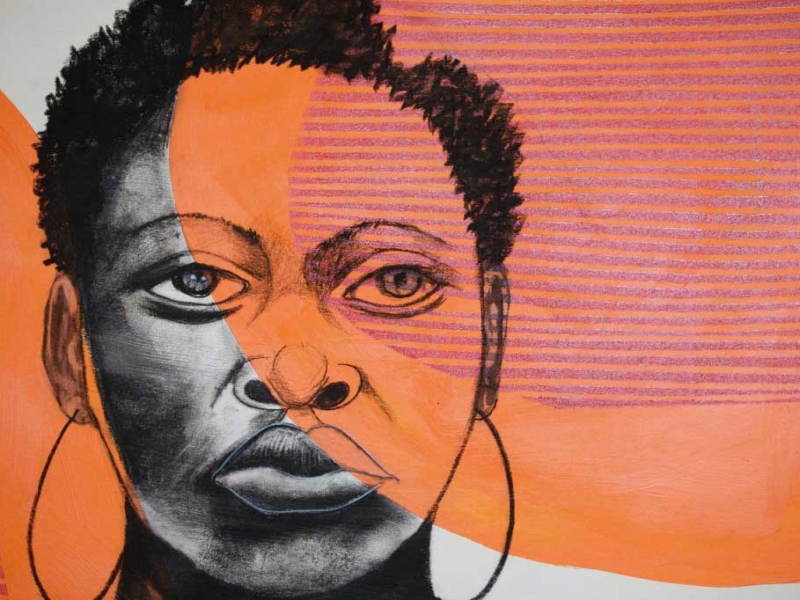 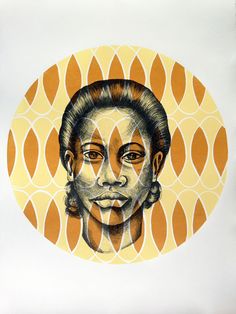 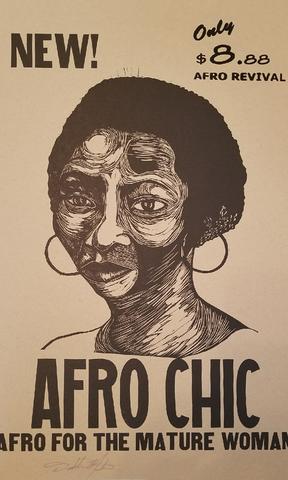 Delita Martin
https://blackboxpressstudio.com/printmaking
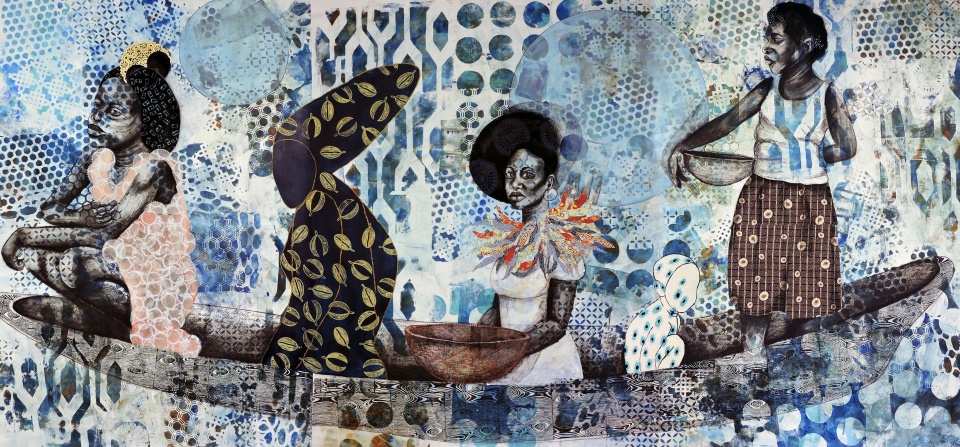 https://blackboxpressstudio.com/printmaking
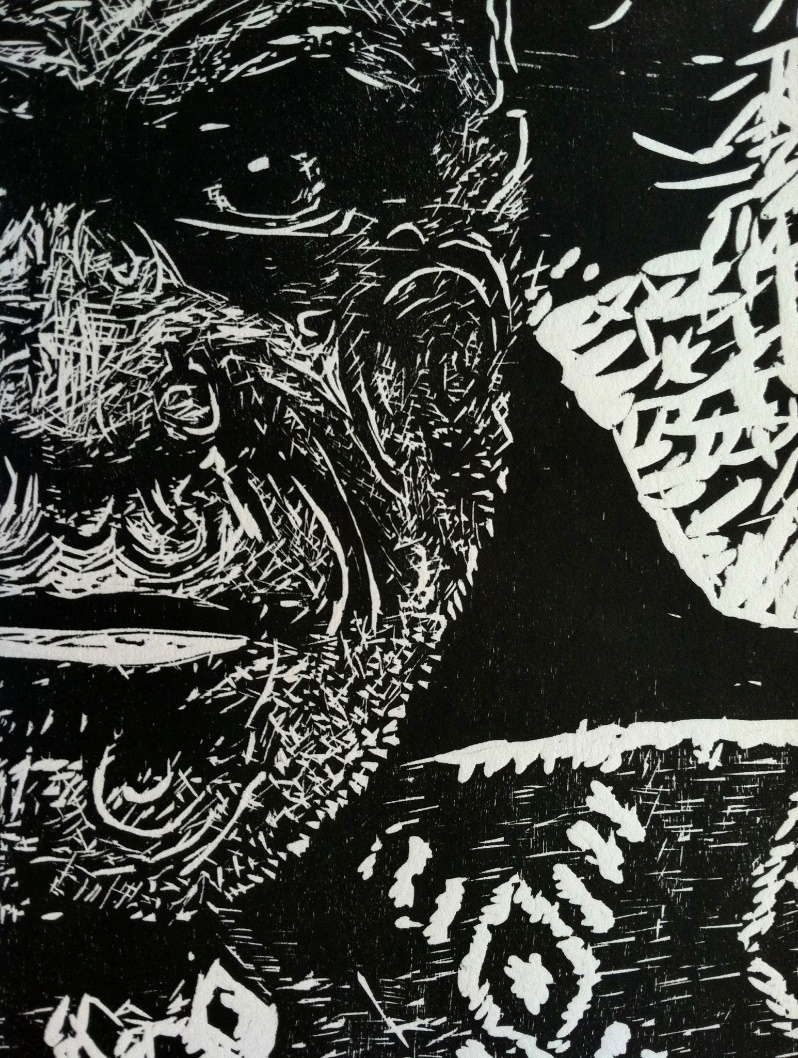 Vanessa Wairata EdwardsMake 2 Lino cuts that use line to describe the form of a face or an object related to your theme.
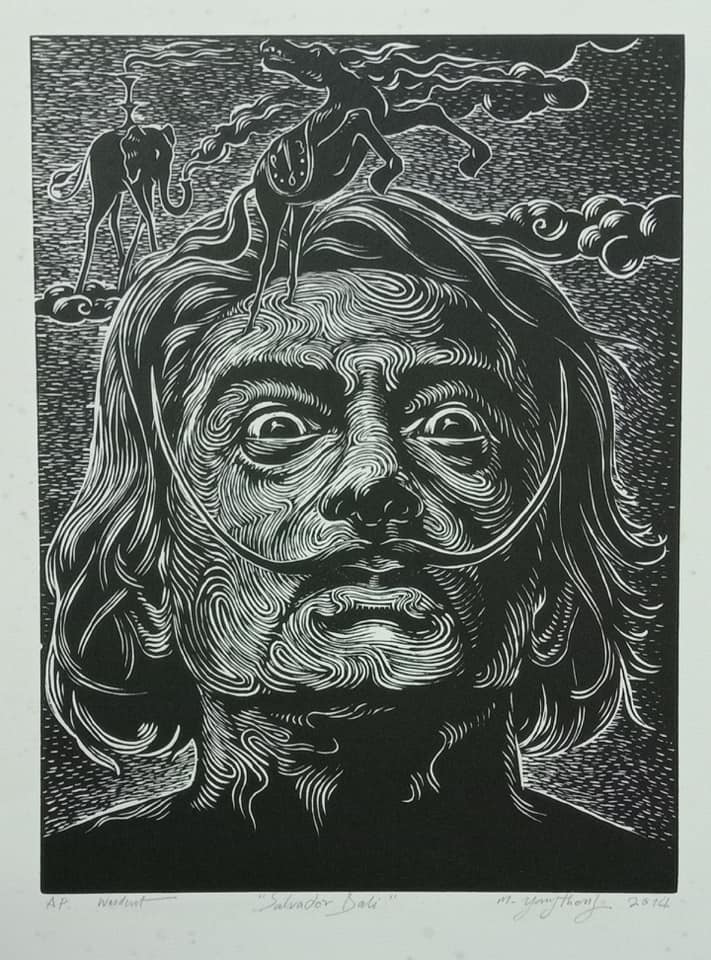 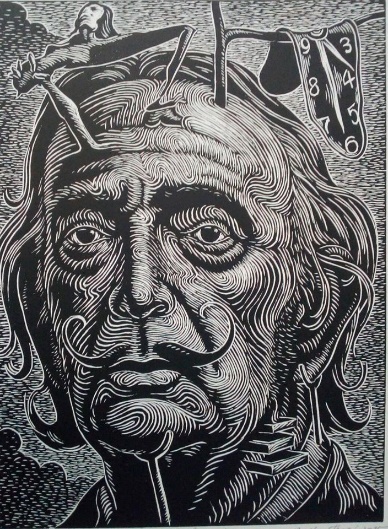 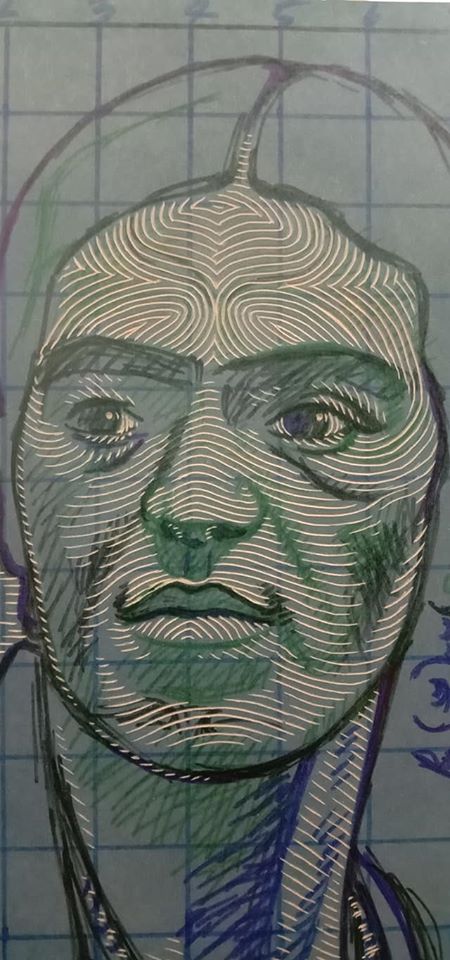 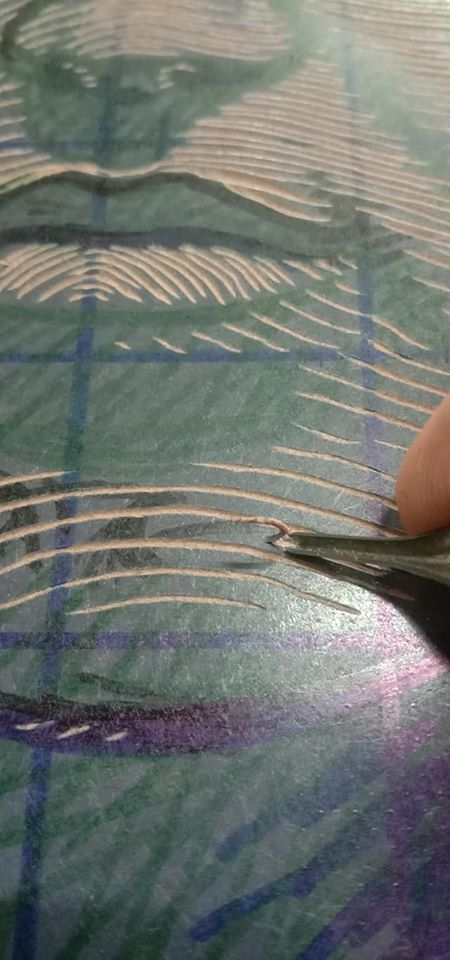 Monthian Yangthong
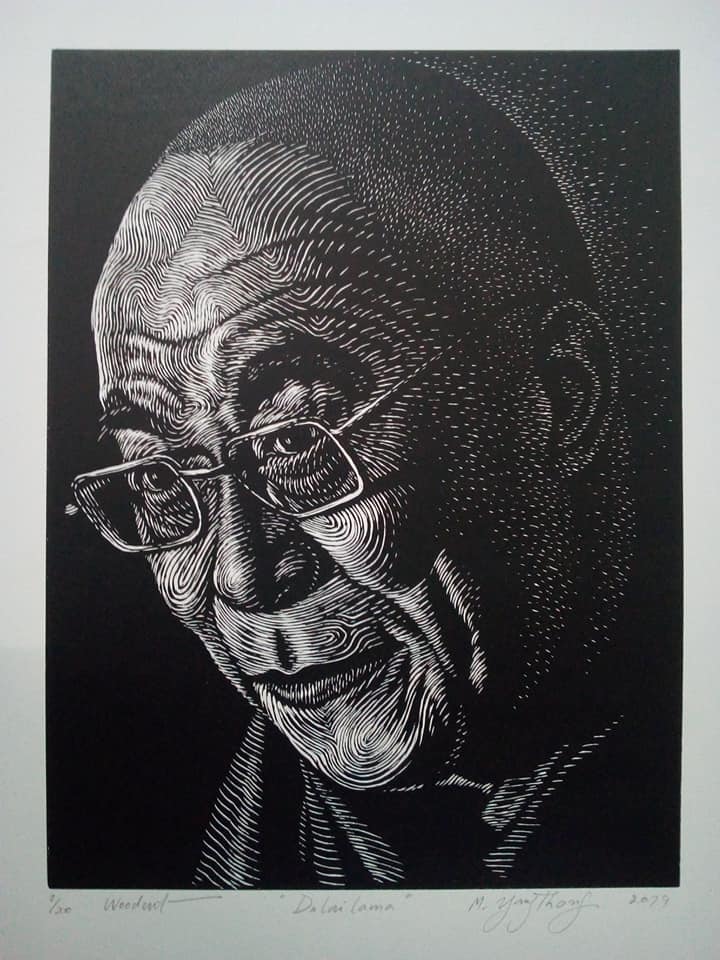 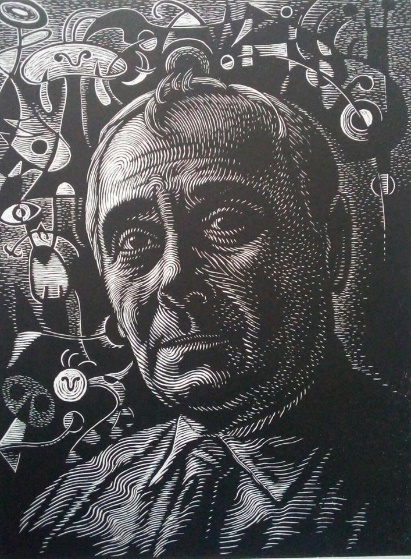 Monthian Yangthong
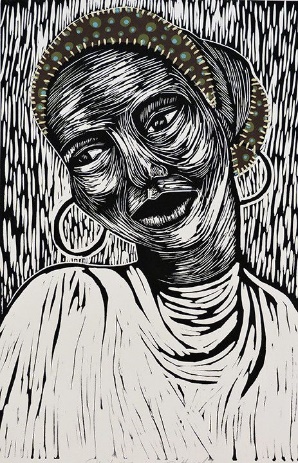 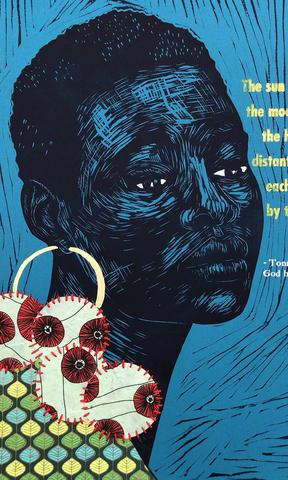 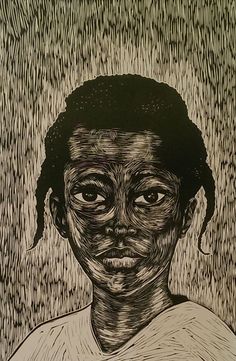 Delita Martin
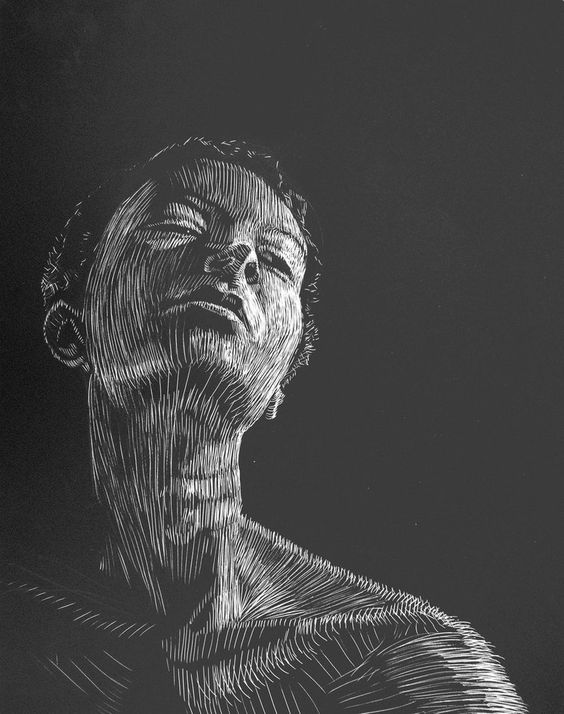 Marc Leitzel
Scratch board
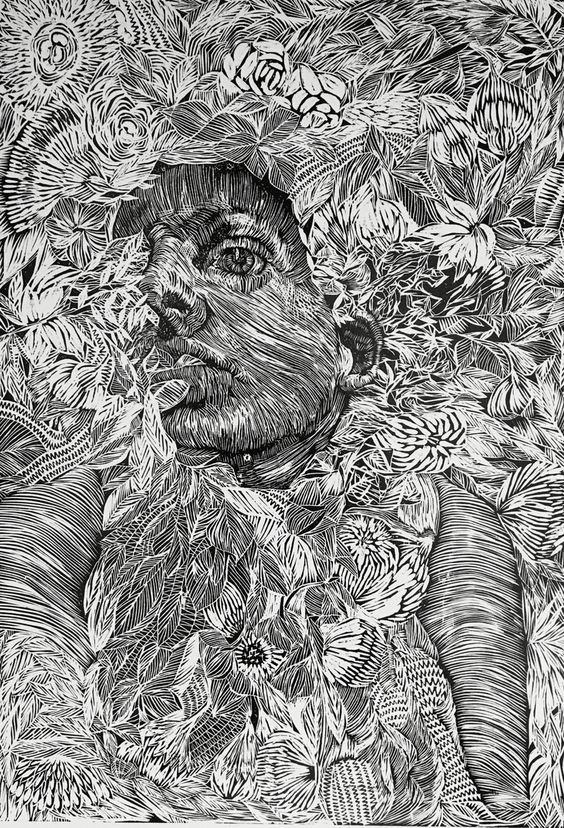 Suzette Van Dorsser
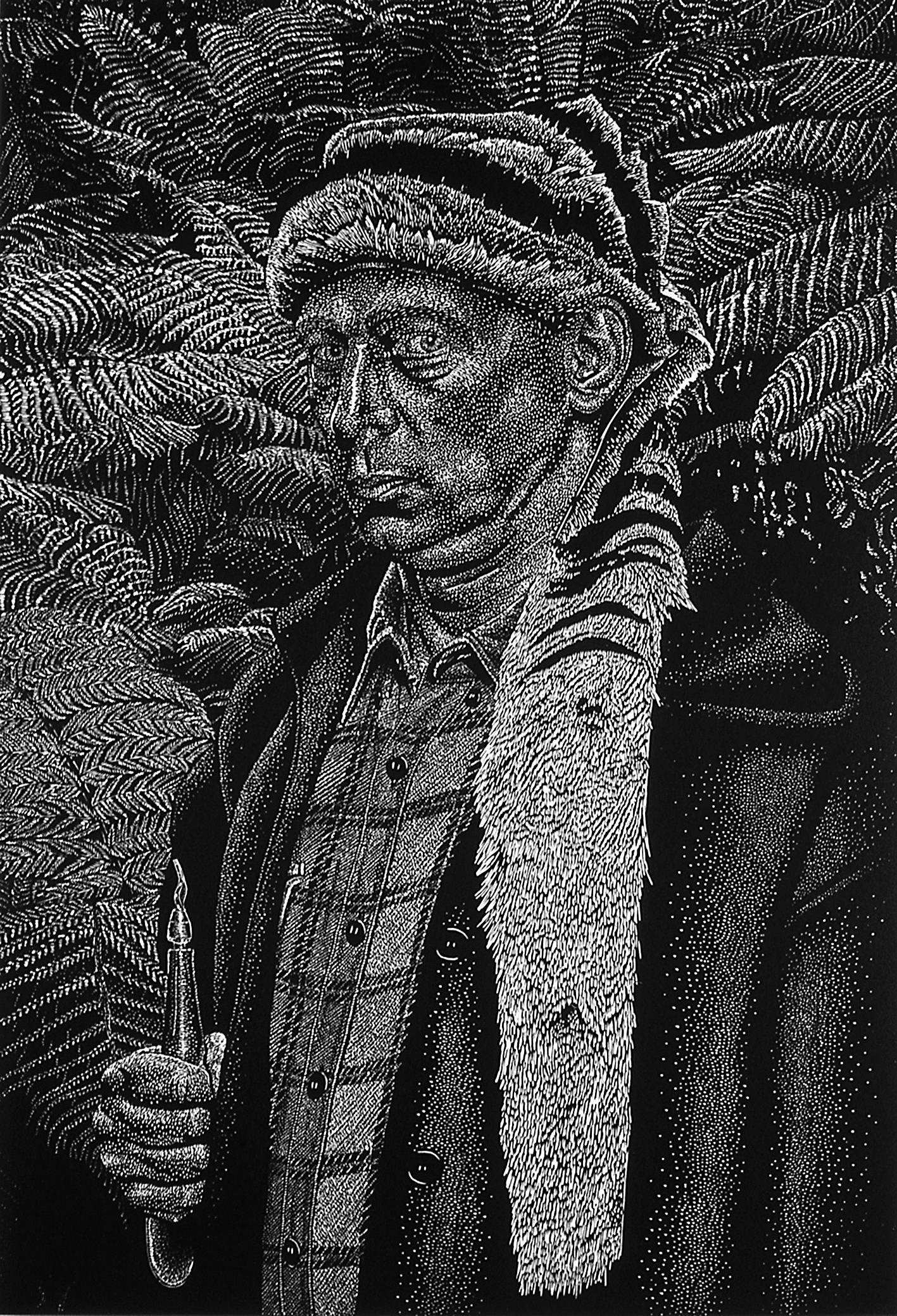 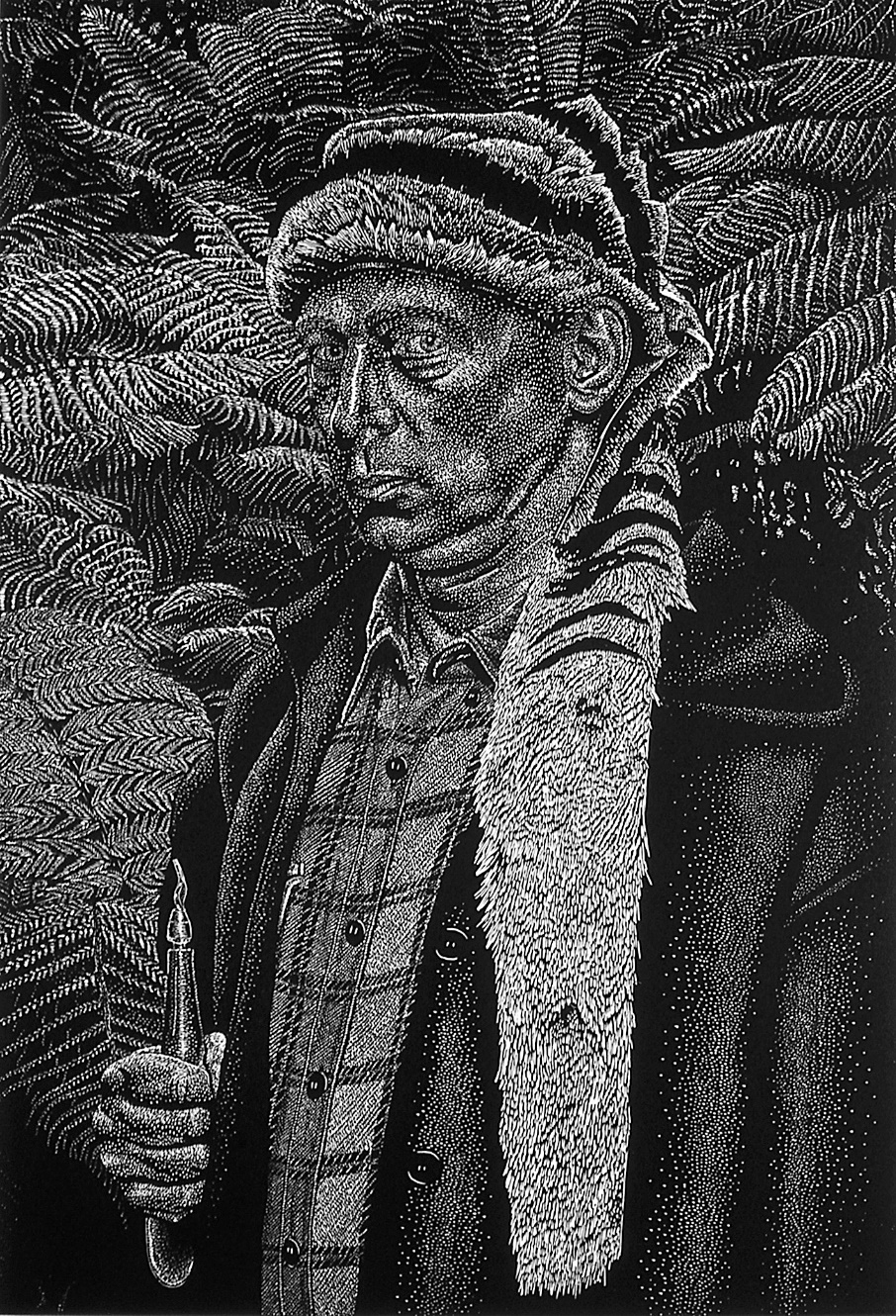 Rew Hanks
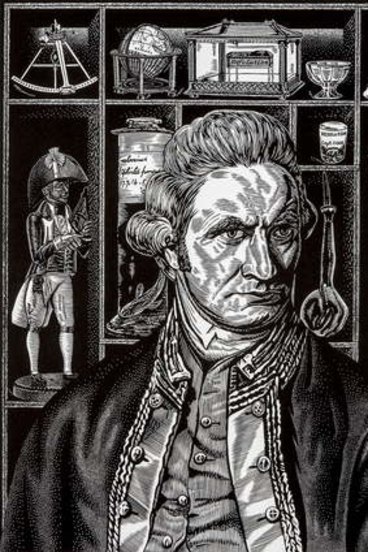 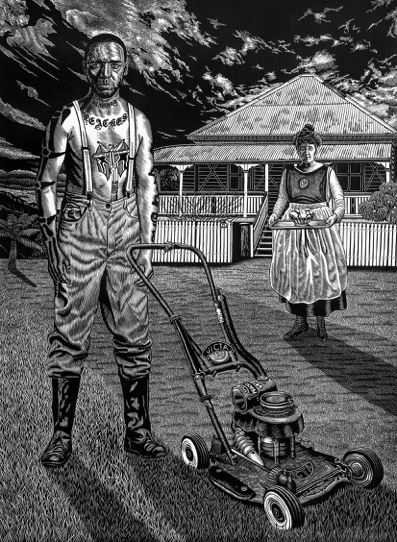 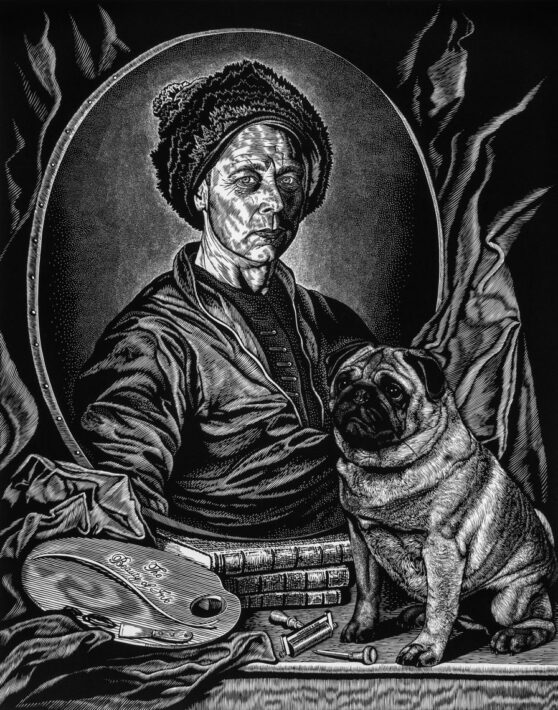 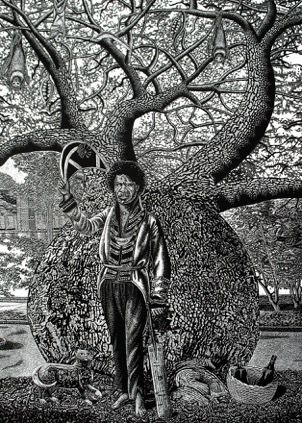 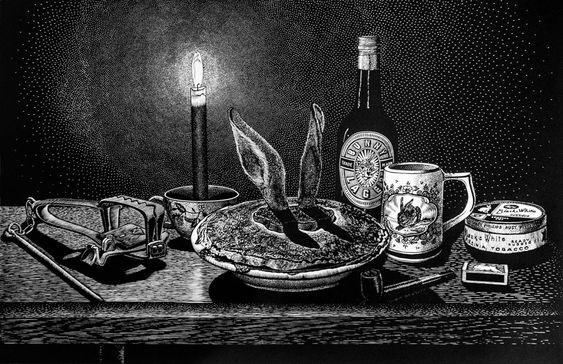 Rew Hanks
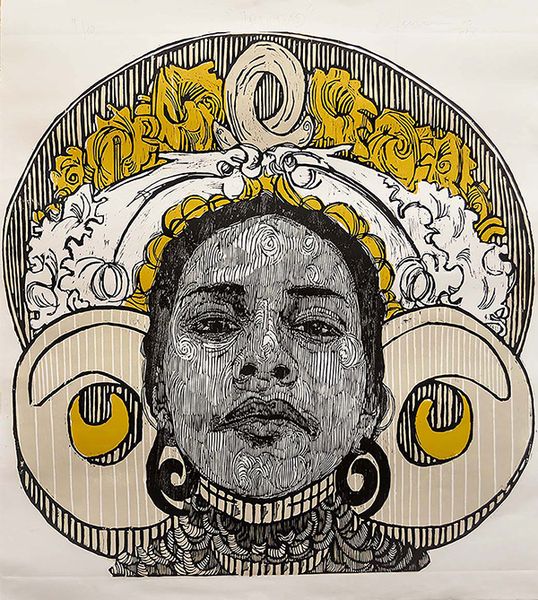 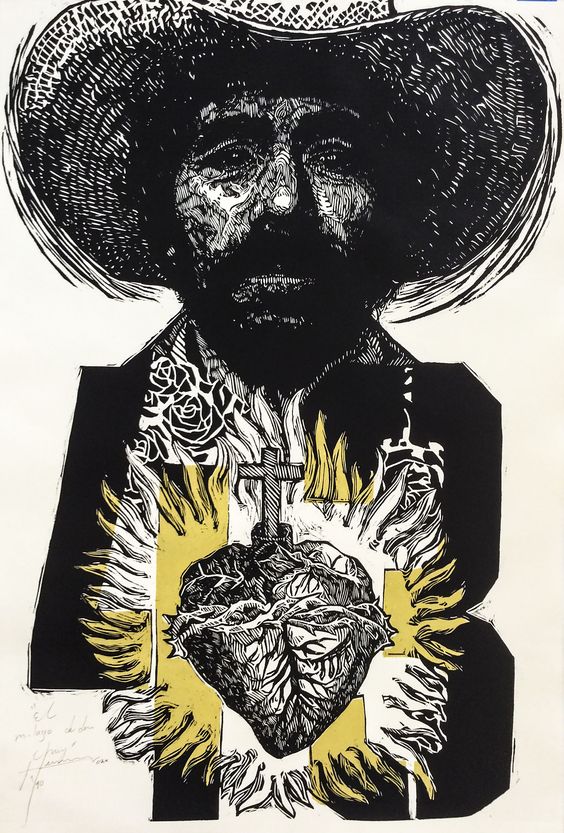 Irving Herrera
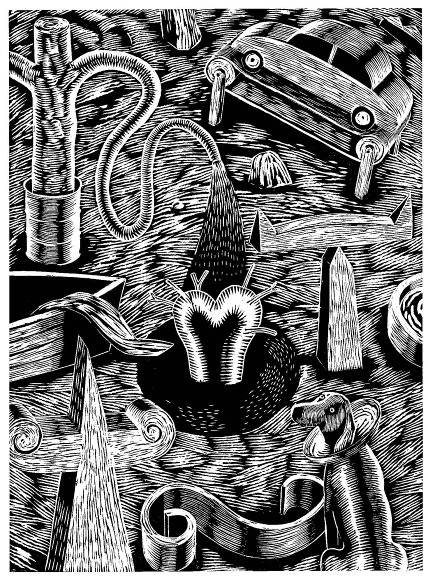 Brian Campbell –The people who can’t stop making things, 1996
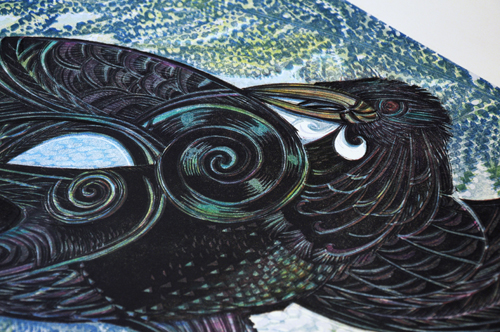 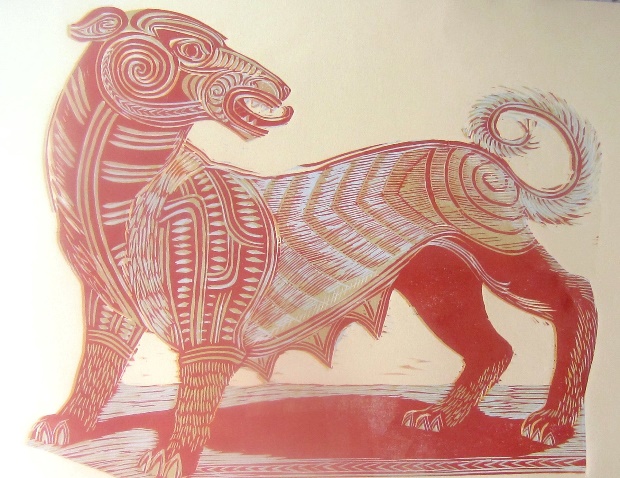 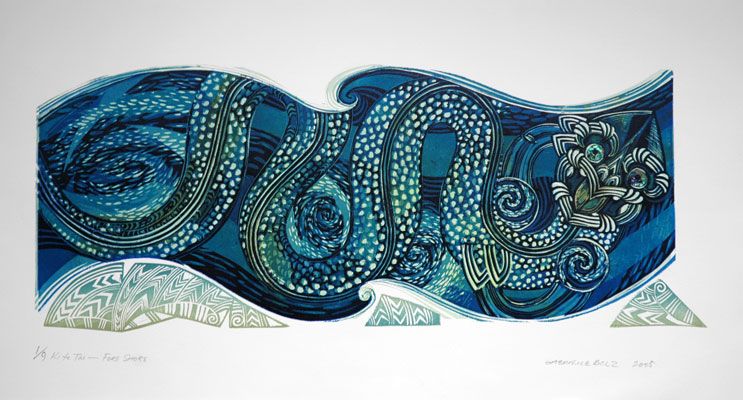 Gabrielle Belz
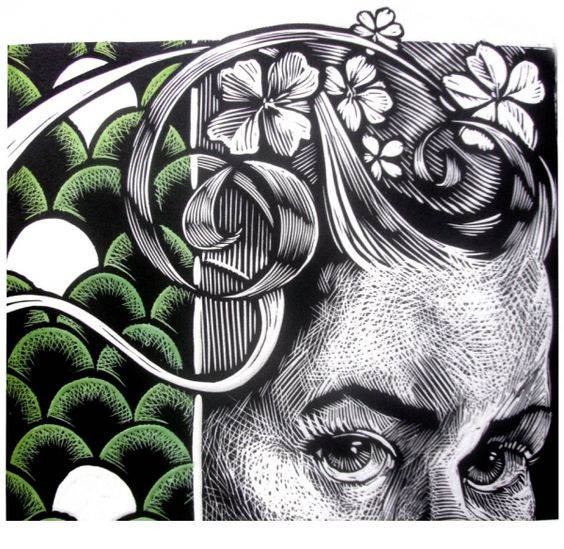